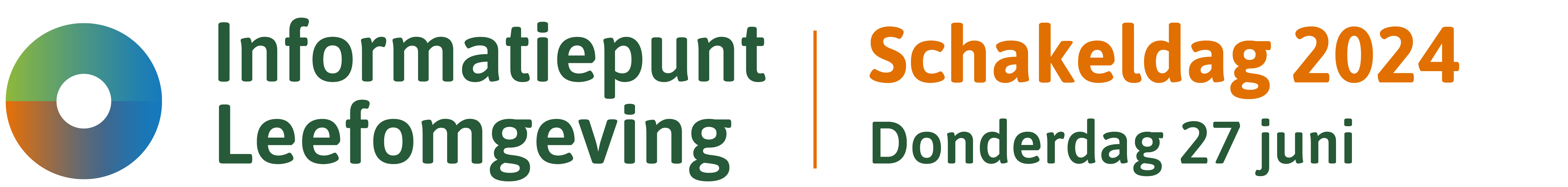 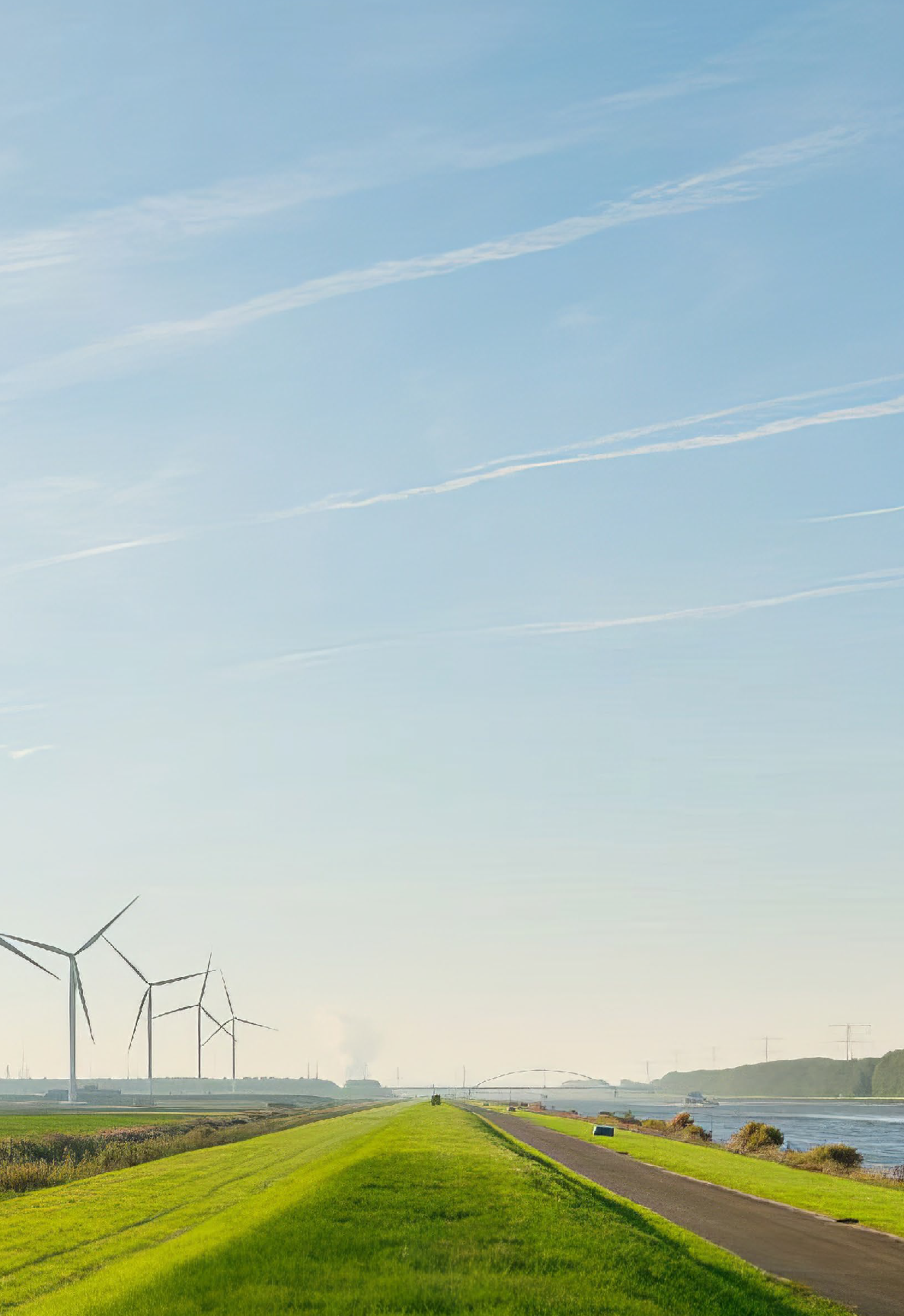 Uit de Helpdesk geluid: Veel gestelde vragen
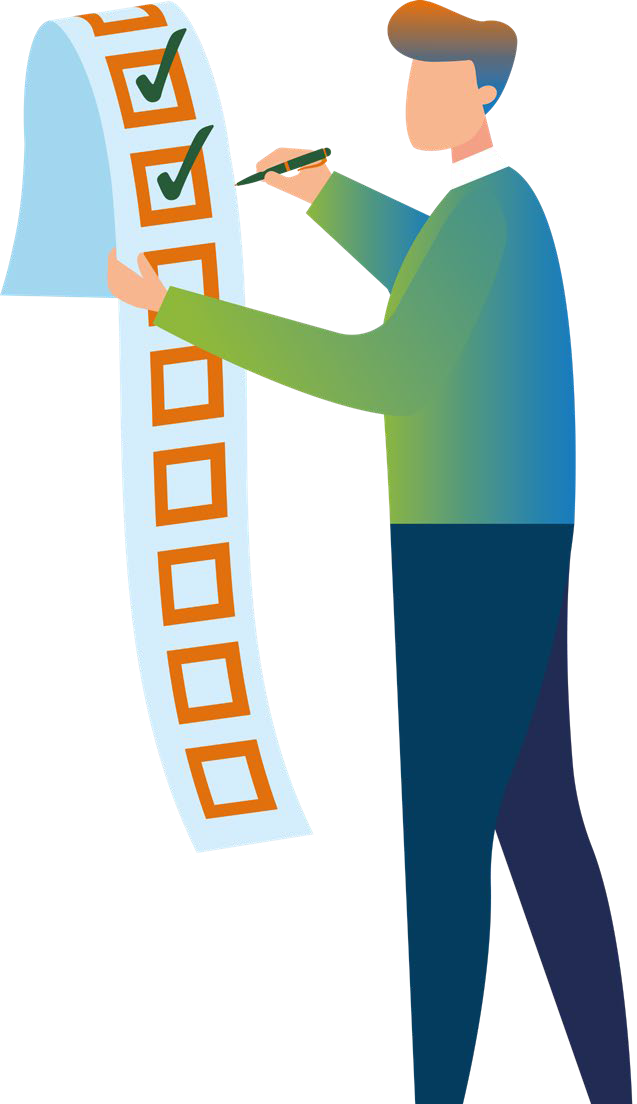 Mieke Kamminga
Adviseur geluidregelgeving Informatiepunt Leefomgeving
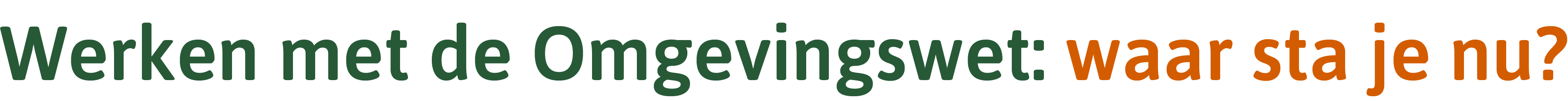 Startscherm
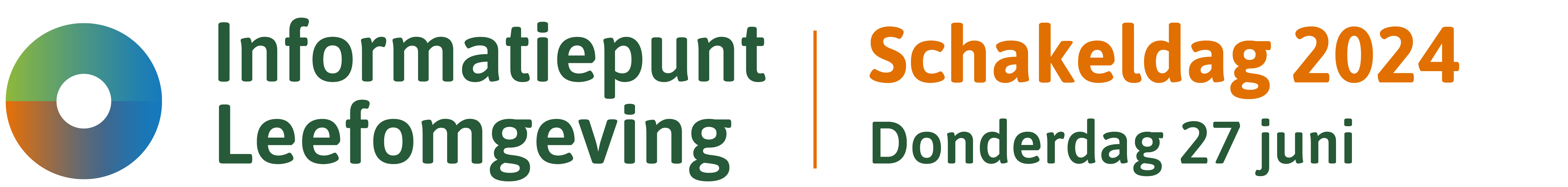 Wat te verwachten
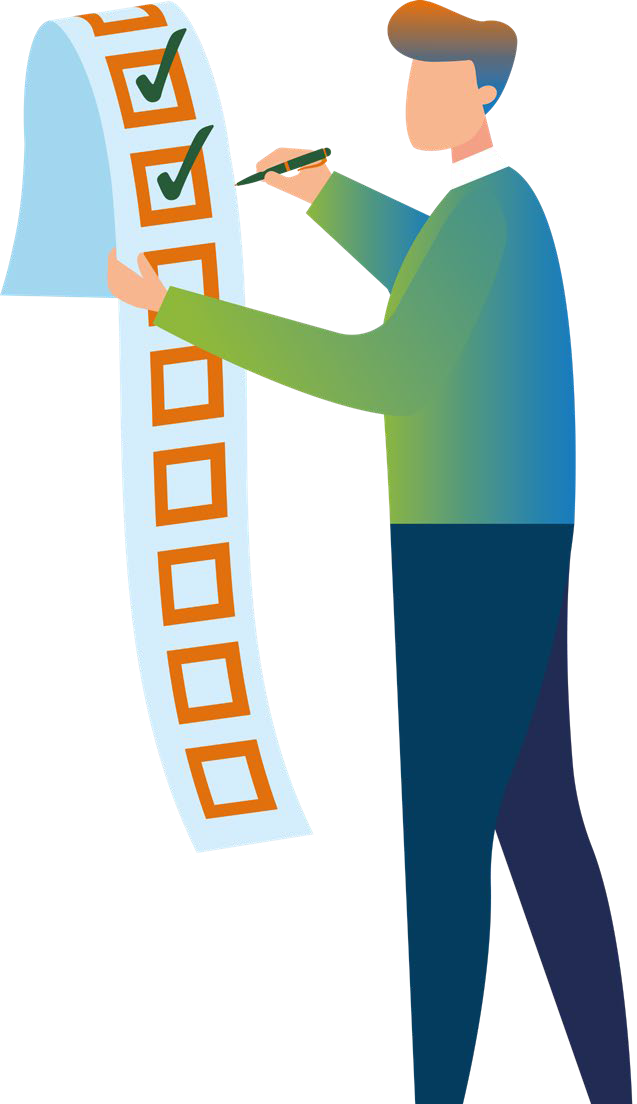 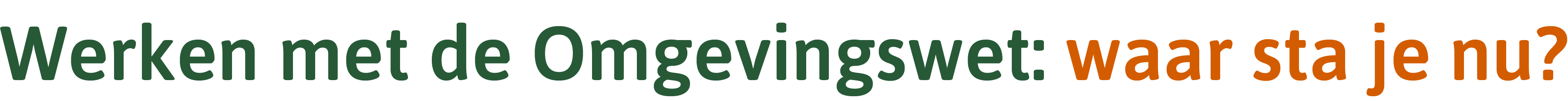 Uit de Helpdesk geluid
2
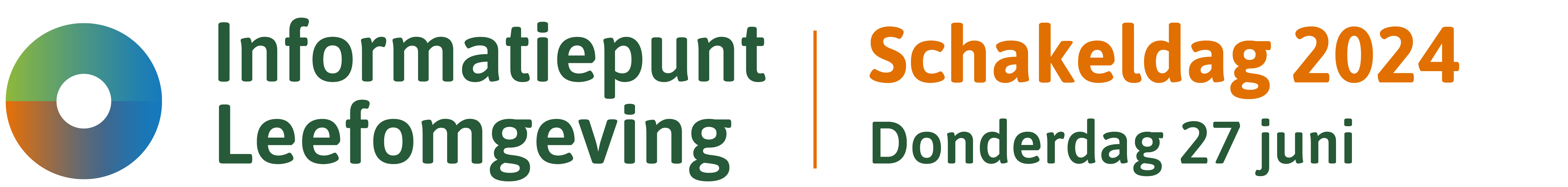 Ja  |  Nee  |  Dat hangt er van af

Vragen over wet- en regelgeving

Samenwerken met partners

Melden van omissies
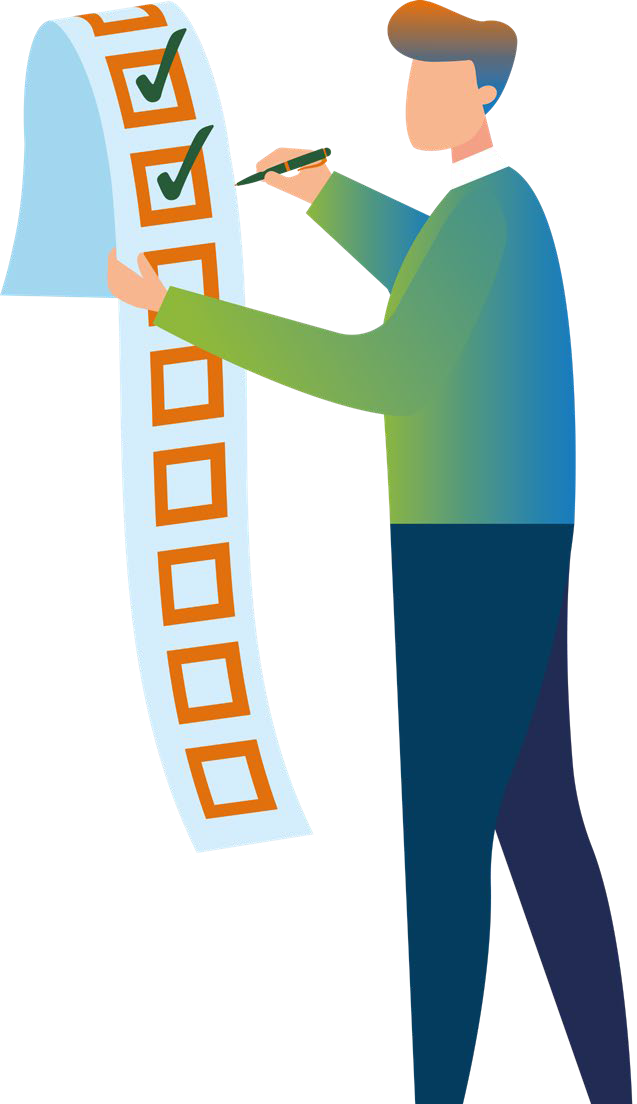 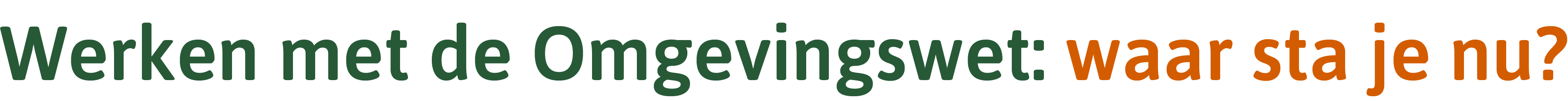 Uit de Helpdesk geluid
3
Introductie
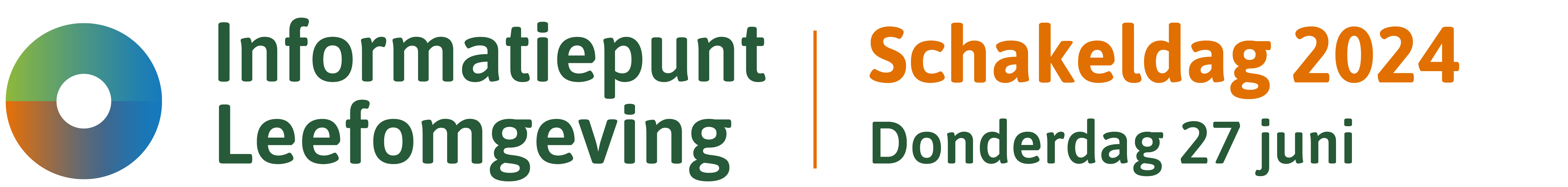 Nieuw stelsel vraag 1-1
Nee
Hoeft een bedrijf met een vergunningplichtige mba alleen te voldoen aan de voorschriften over geluid die in zijn vergunning milieu stonden?
Alle bedrijven moeten voldoen aan het omgevingsplan, tenzij voorrangsbepaling.
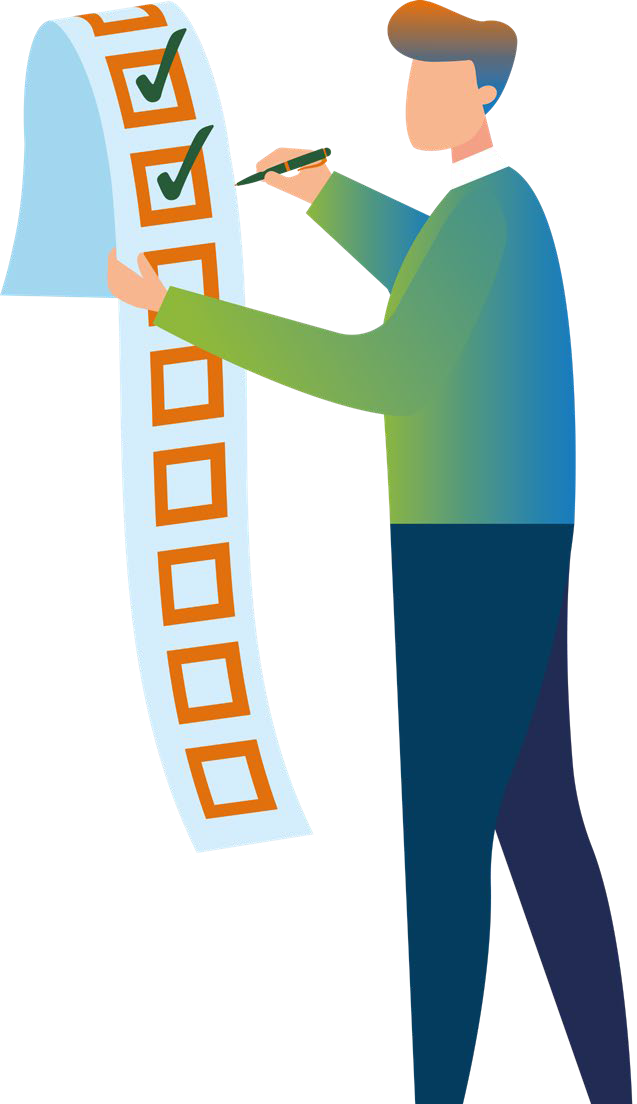 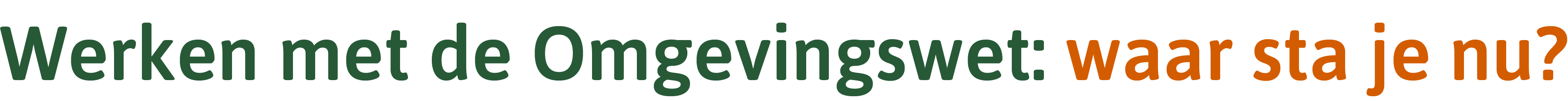 Uit de Helpdesk geluid
4
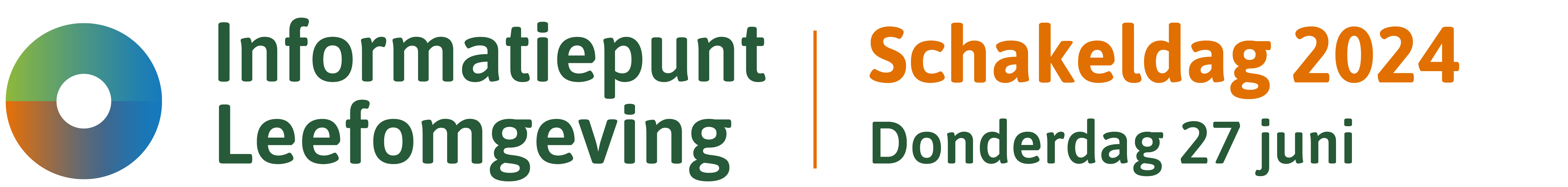 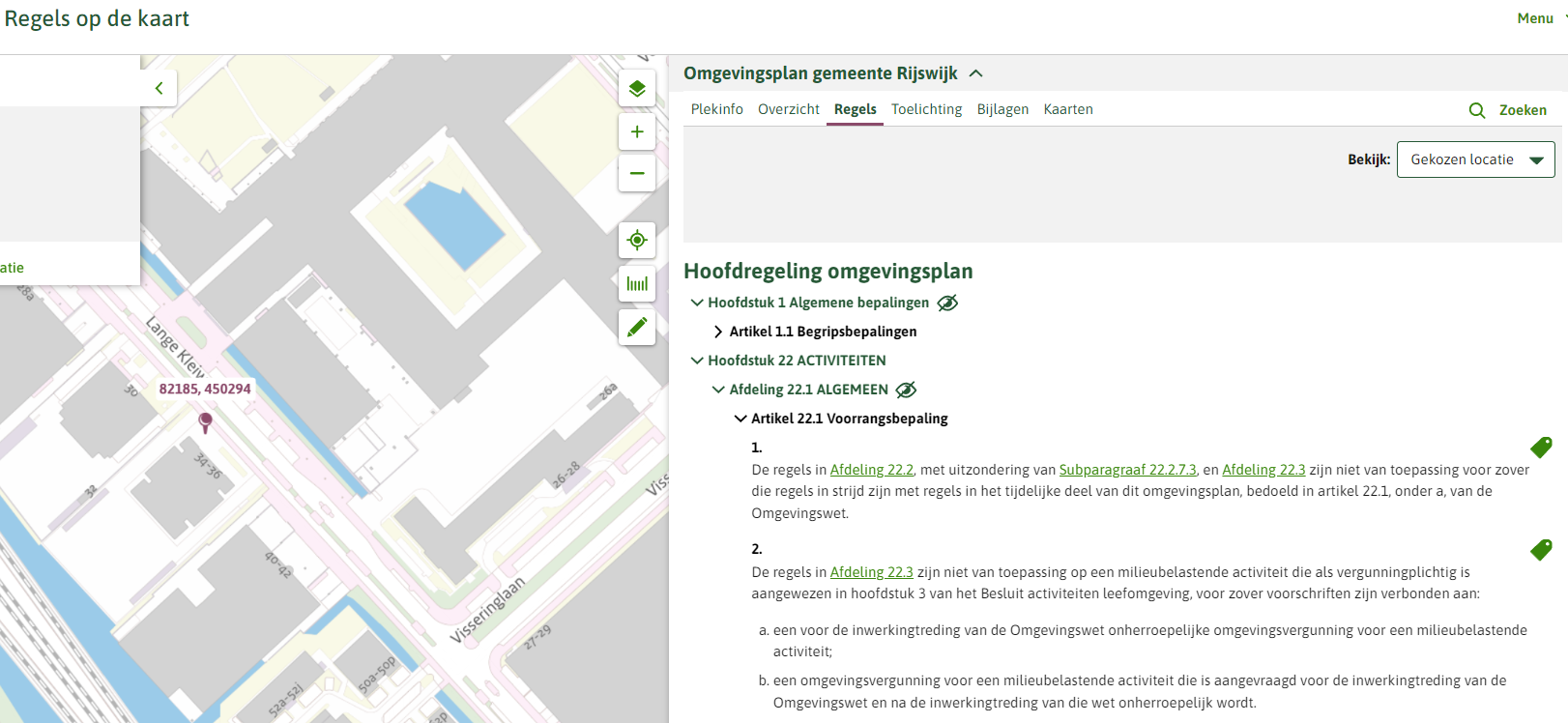 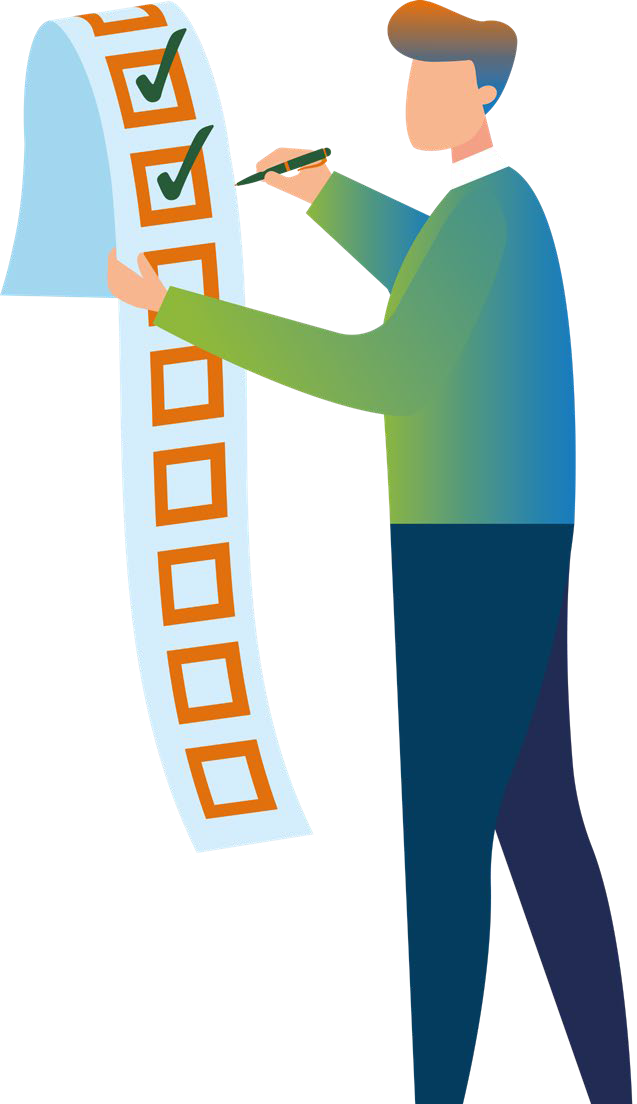 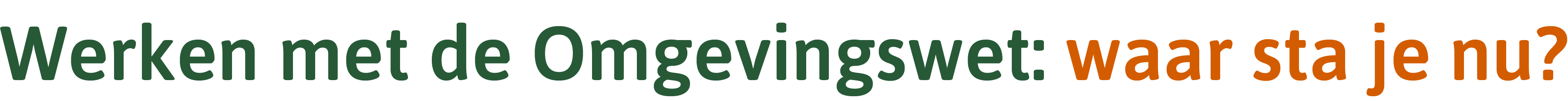 Uit de Helpdesk geluid
5
Nieuw stelsel vraag 1-2
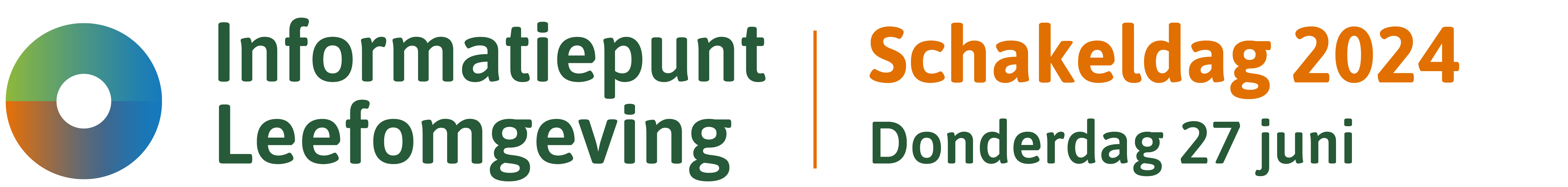 Wij hebben een bedrijf waar voor de hele inrichting geluidsvoorschriften in de vergunning zaten. Deze geluidsvoorschriften zijn van rechtswege maatwerkvoorschriften geworden. Nu heeft het bedrijf een aanvraag gedaan voor nieuwe maatwerkvoorschriften voor geluid aangezien zij niet kunnen voldoen aan de eerdere voorschriften. 
Hier willen we aan meewerken. Moeten de nieuwe geluidsvoorschriften nieuwe vergunningvoorschriften worden?
Nieuw stelsel vraag 2-1
Nee
Mogelijkheden
Maatwerkvoorschrift omgevingsplan
Bopa
Regel in het omgevingsplan
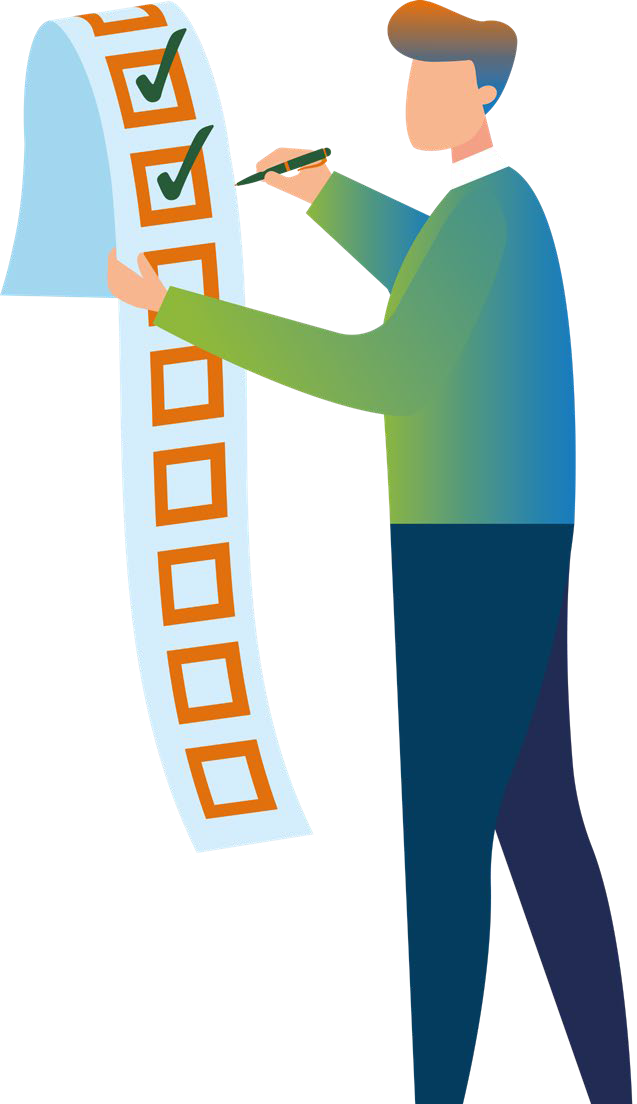 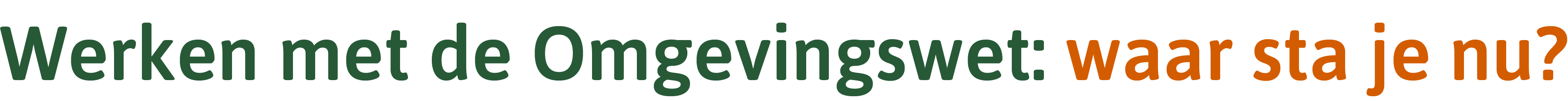 Uit de Helpdesk geluid
6
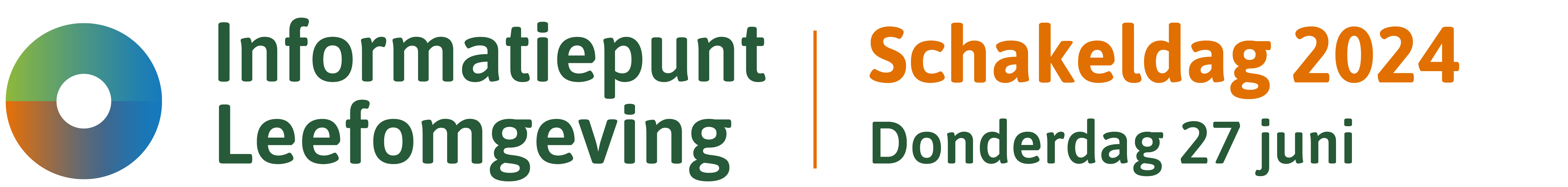 Toepassing instructieregels voor 
aanvaardbaar geluid
Procedure maatwerkvoorschrift
Maatwerkvoorschriften geluid 
door activiteiten
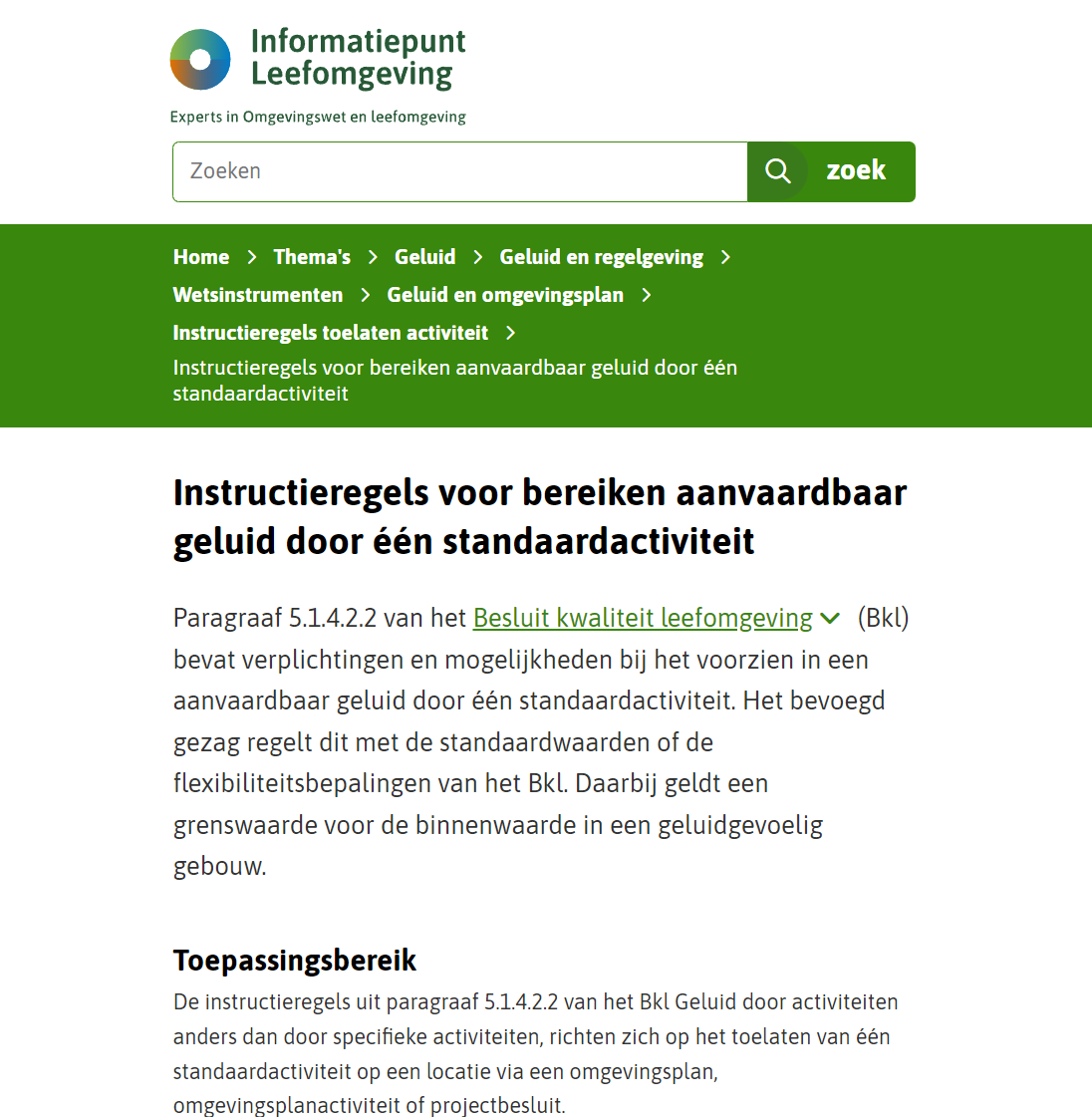 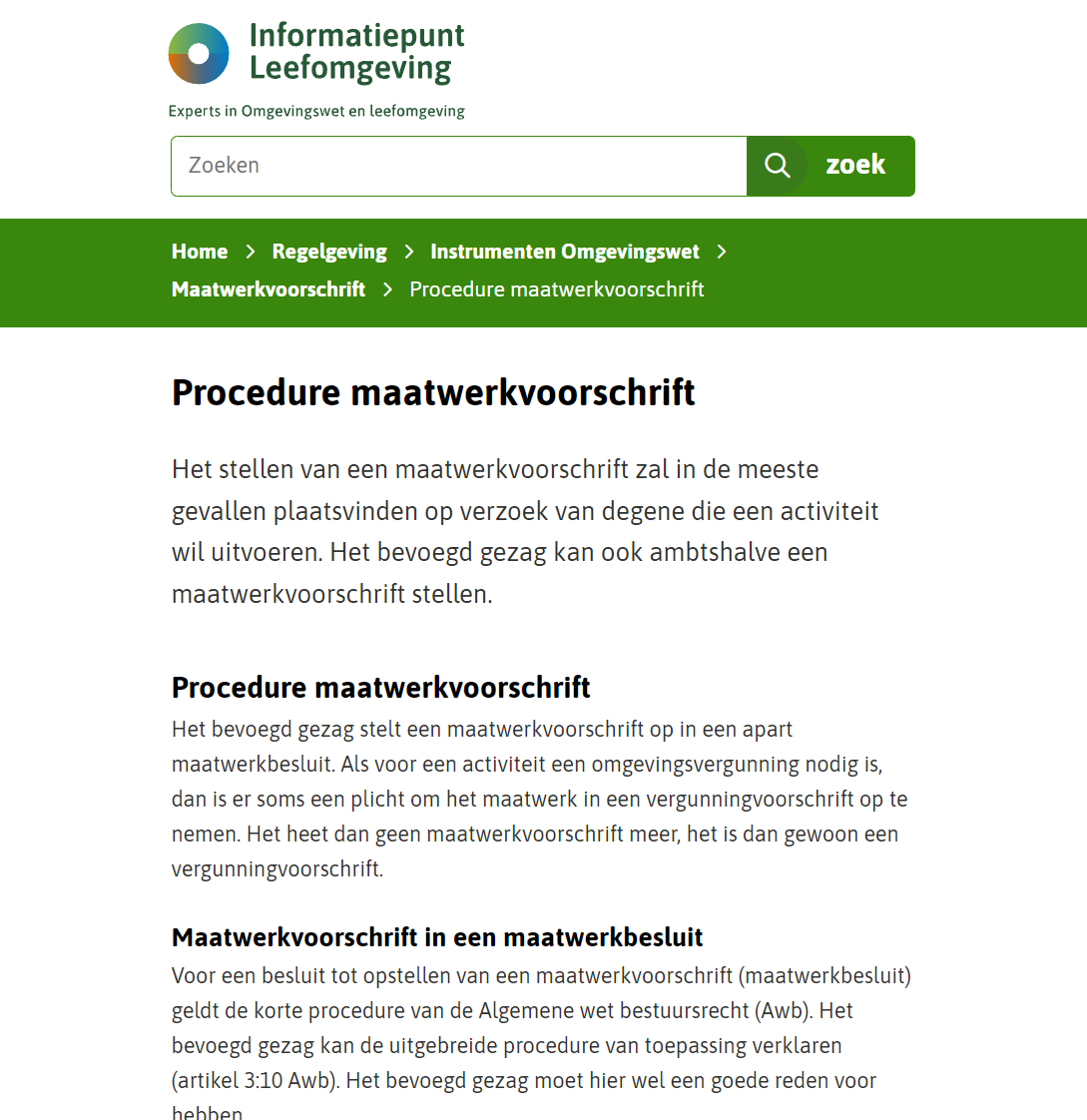 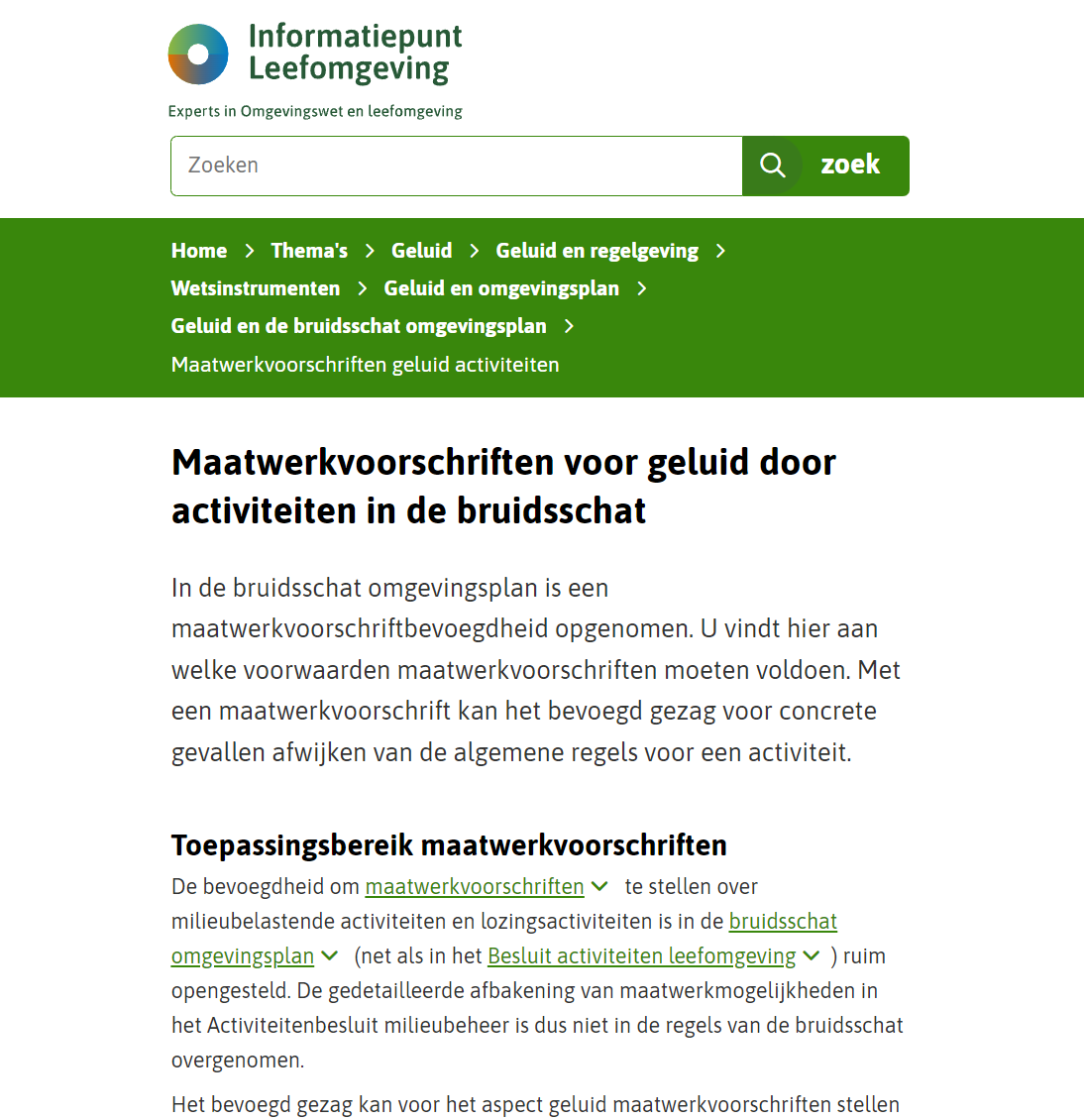 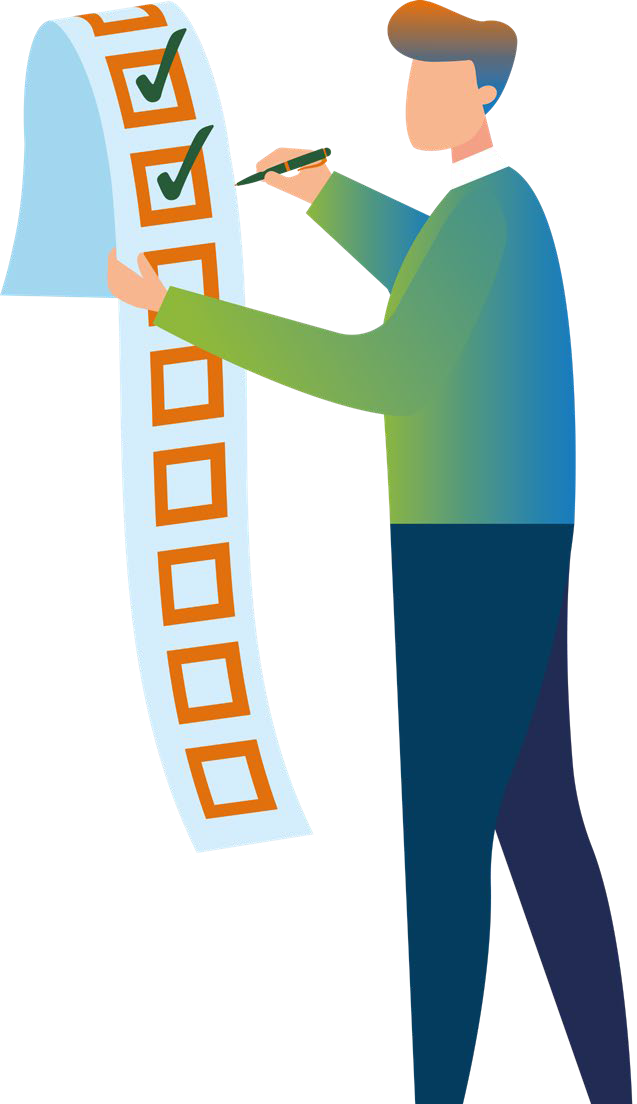 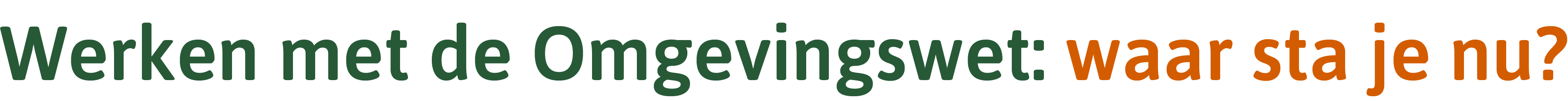 Uit de Helpdesk geluid
7
Nieuw stelsel vraag 2-2
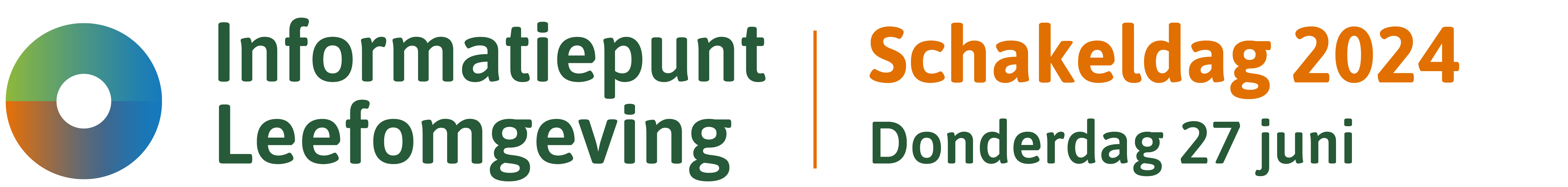 Nieuw stelsel vraag 3-1
Dat hangt er van af
Een initiatiefnemer heeft een aanvraag ingediend voor een bopa, een nieuwe woning. Deze woning ligt langs een klinkerweg met 900 mvt/etmaal jaargemiddeld. Kunnen we dit toelaten?
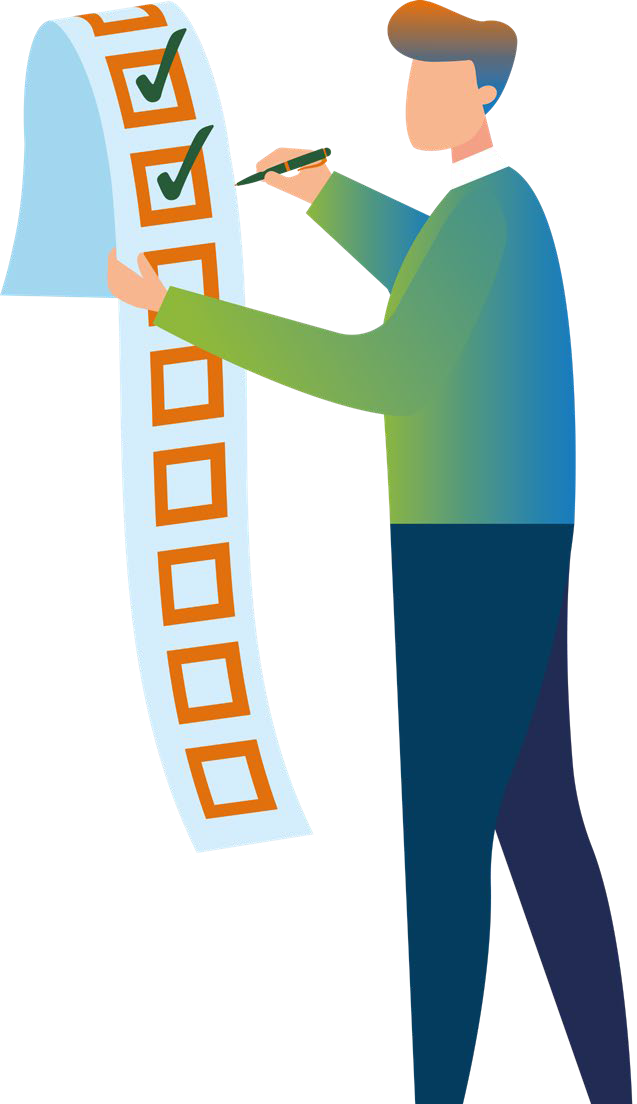 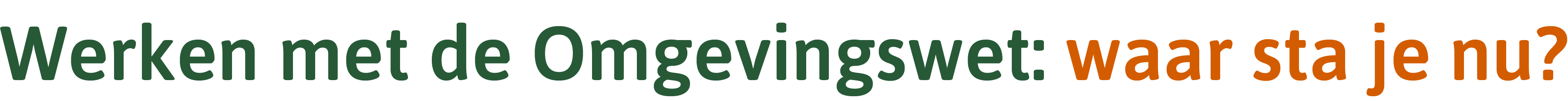 Uit de Helpdesk geluid
8
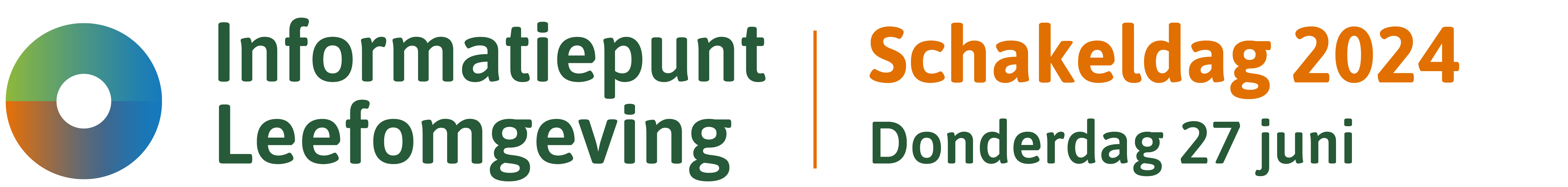 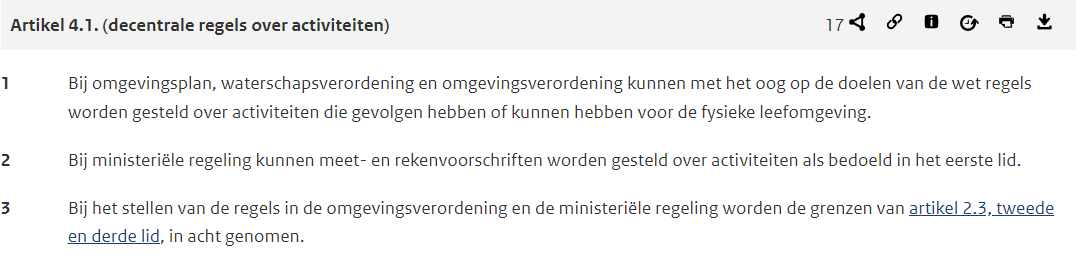 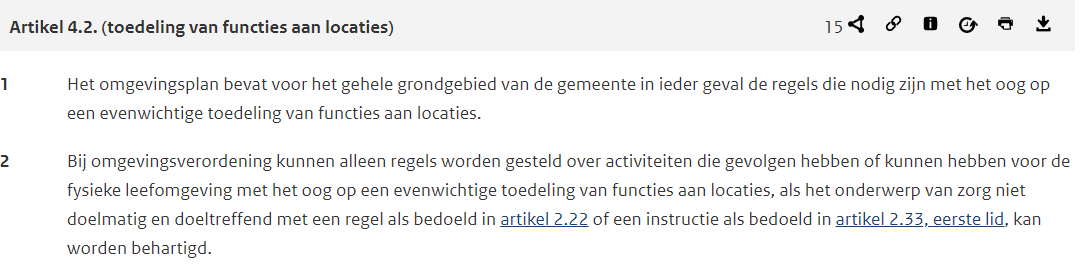 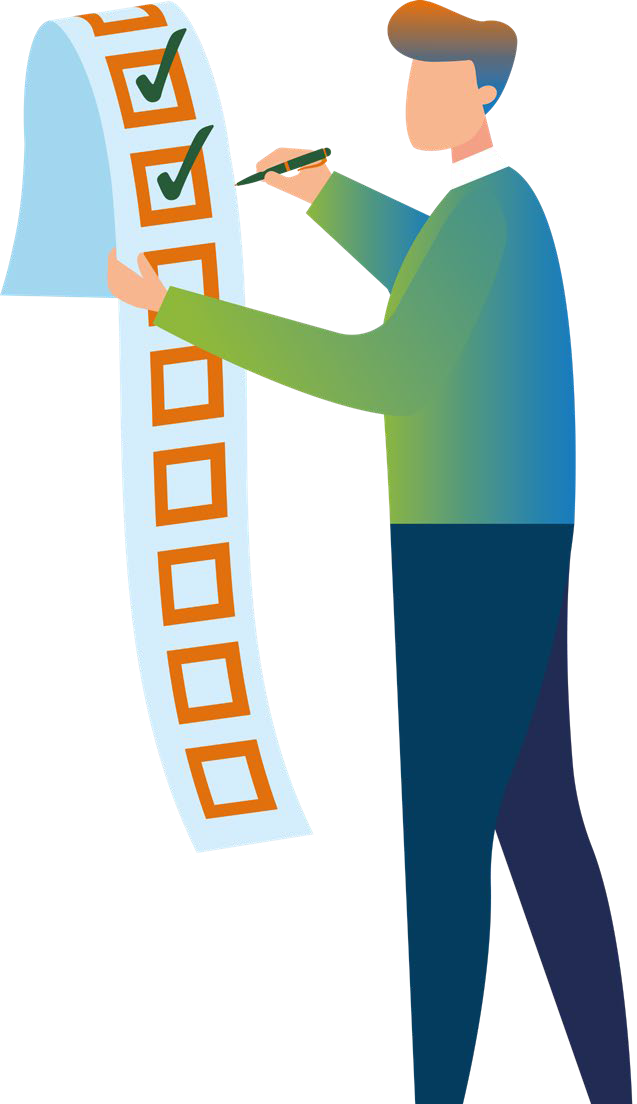 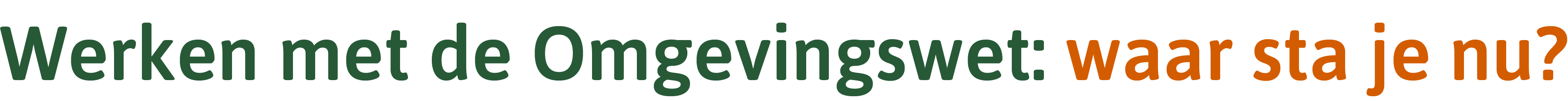 Uit de Helpdesk geluid
9
Nieuw stelsel vraag 3-2
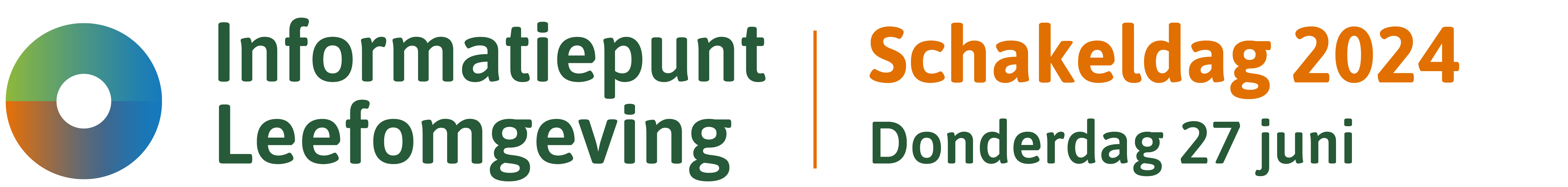 Uit: Consultatieversie 
Verzamelbesluit Omgevingswet IenW milieu 2025
Nieuw stelsel vraag 3-3
Een initiatiefnemer heeft een aanvraag ingediend voor bopa, een nieuwe woning. Deze woning ligt langs een klinkerweg met 900 mvt/etmaal jaargemiddeld. Kunnen we dit toelaten?
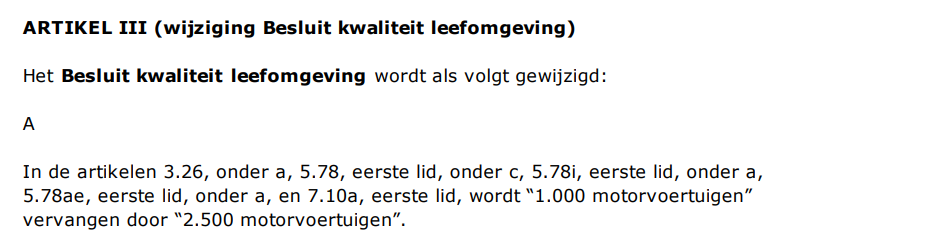 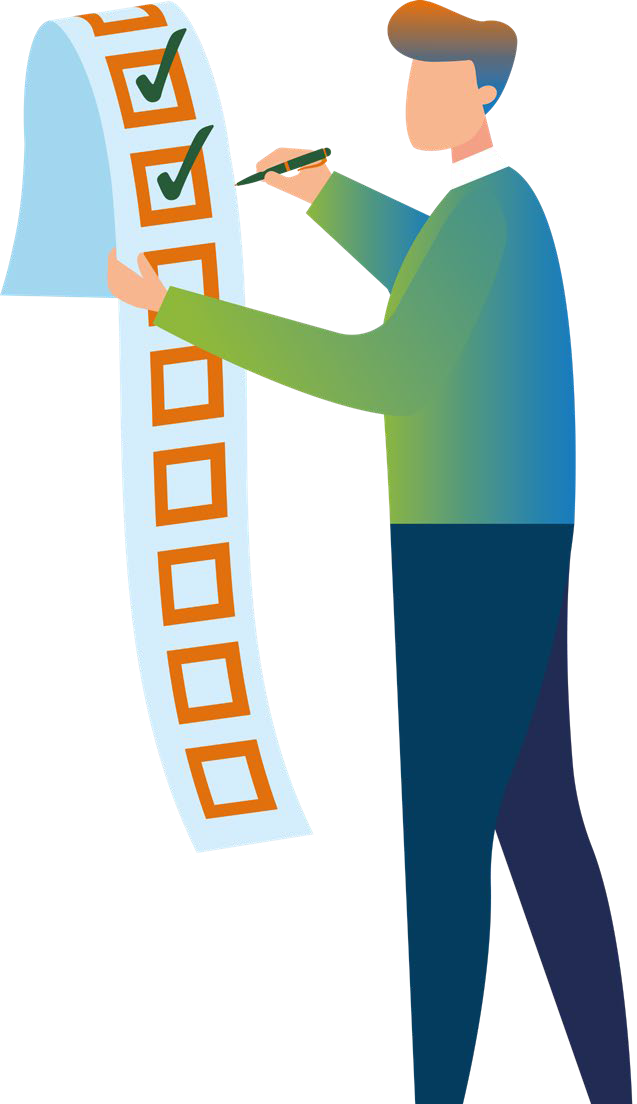 Werkversies regelgeving op iplo.nl
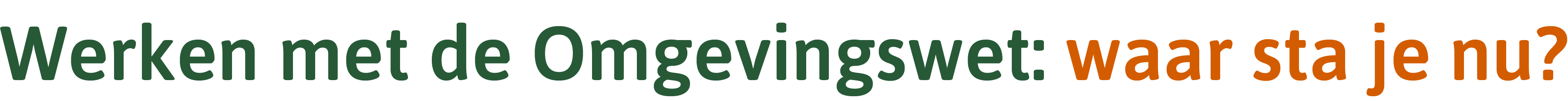 Uit de Helpdesk geluid
10
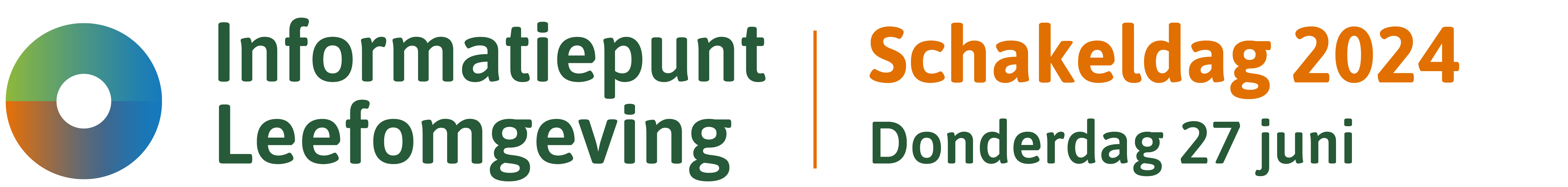 Nee
We hebben nog geen basisgeluidemissie vastgelegd. Moet ik dan het RMG2012 toepassen als ik een akoestisch onderzoek ga doen voor een nieuwe woning langs die gemeentelijke weg?
Omgevingsregeling (artikel 3.8)
bepalen geluid volgens bijlage IVe
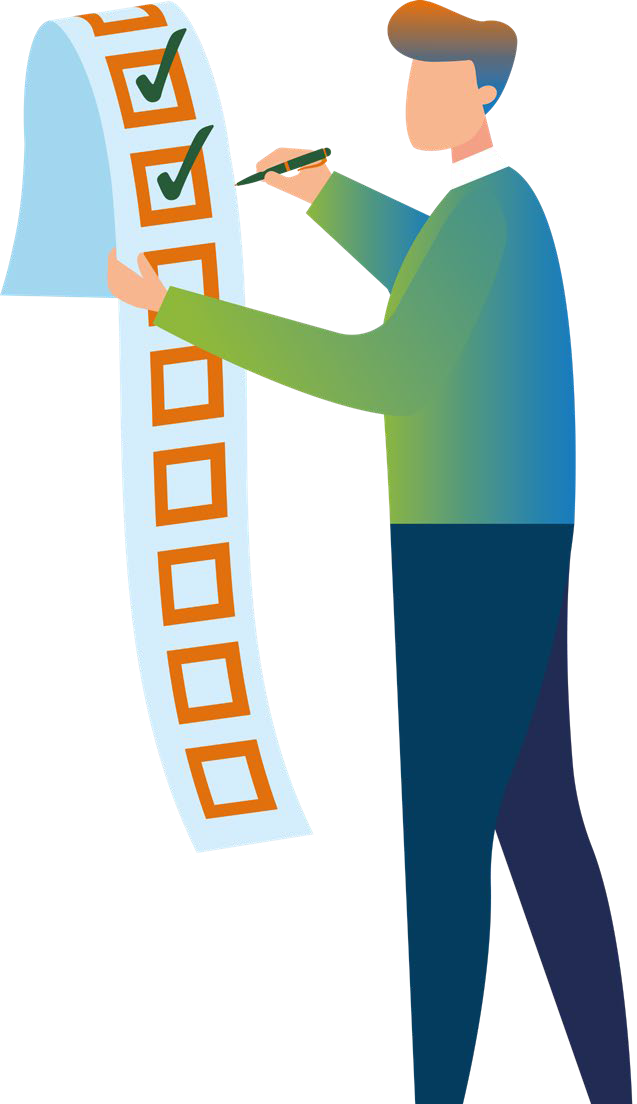 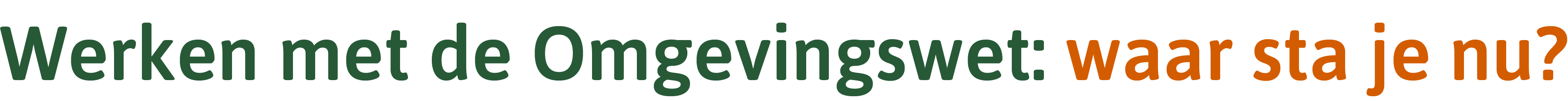 Uit de Helpdesk geluid
11
Monitoren en toezicht vraag 1-1
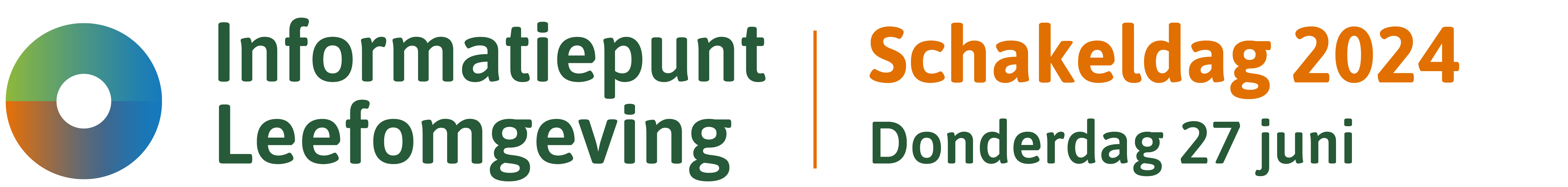 Verantwoordelijkheden 
bij de basisgeluidemissie
Toelaten woning in een geluidaandachtsgebied
Instrument Basisgeluidemissie
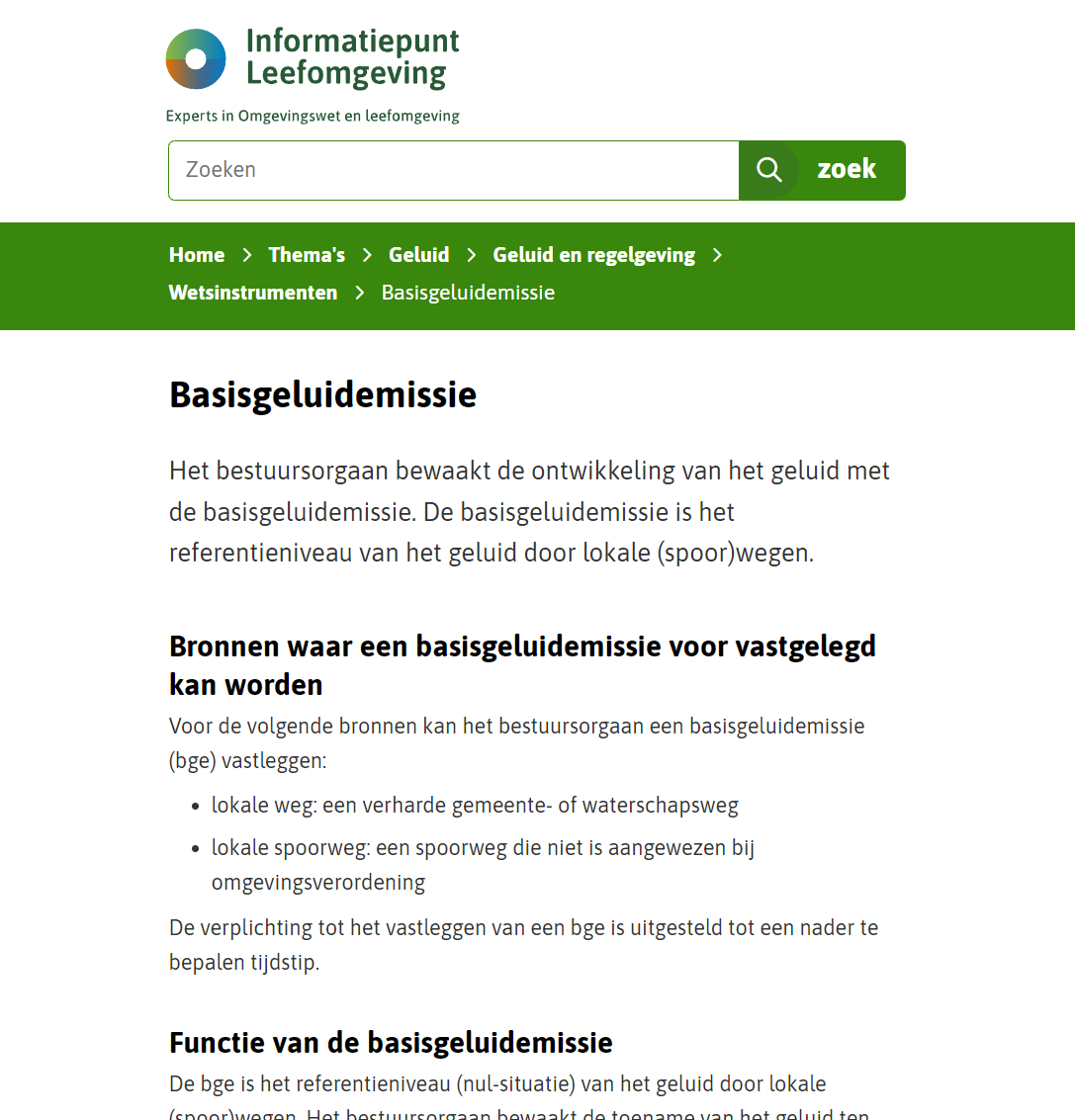 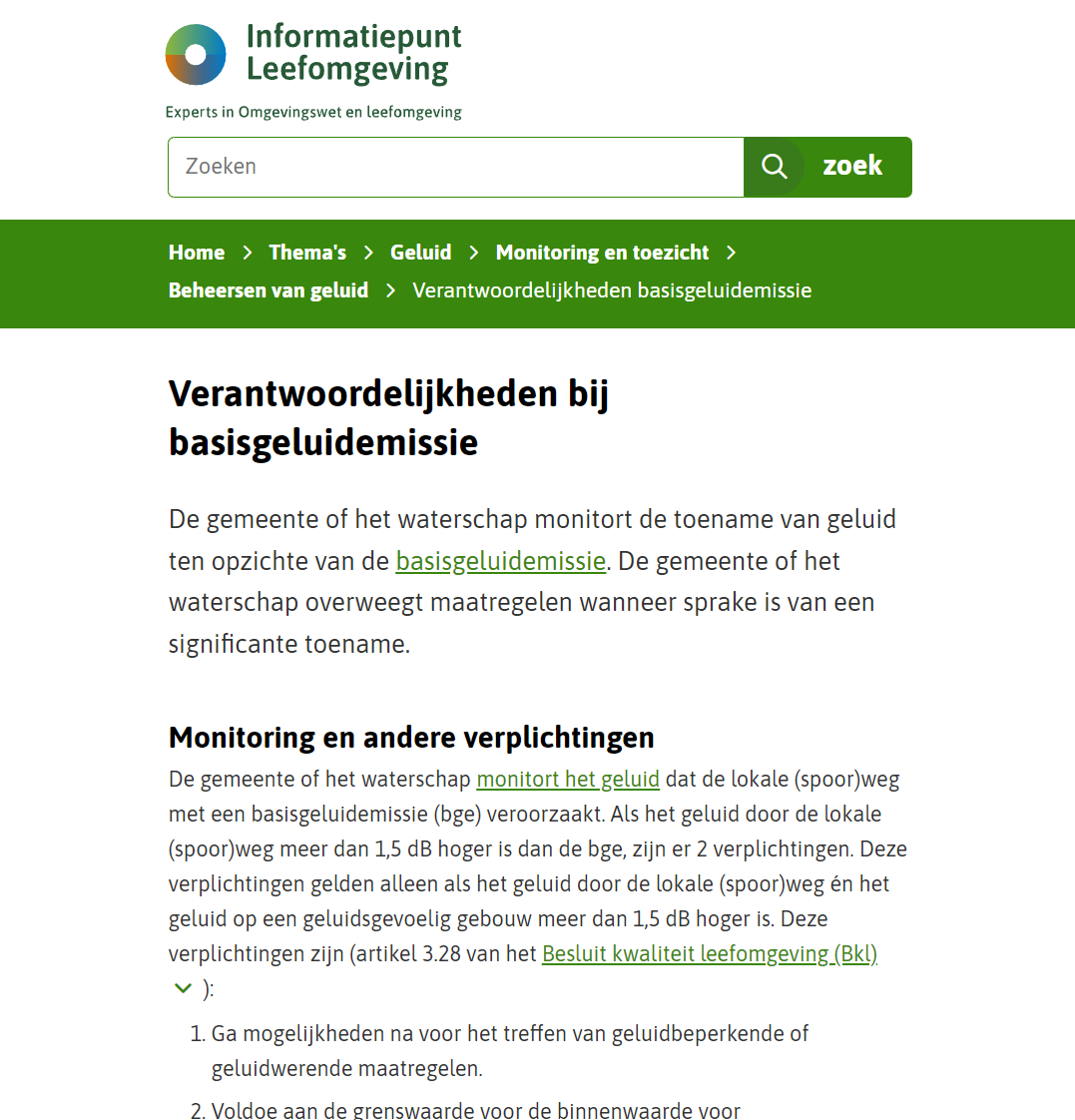 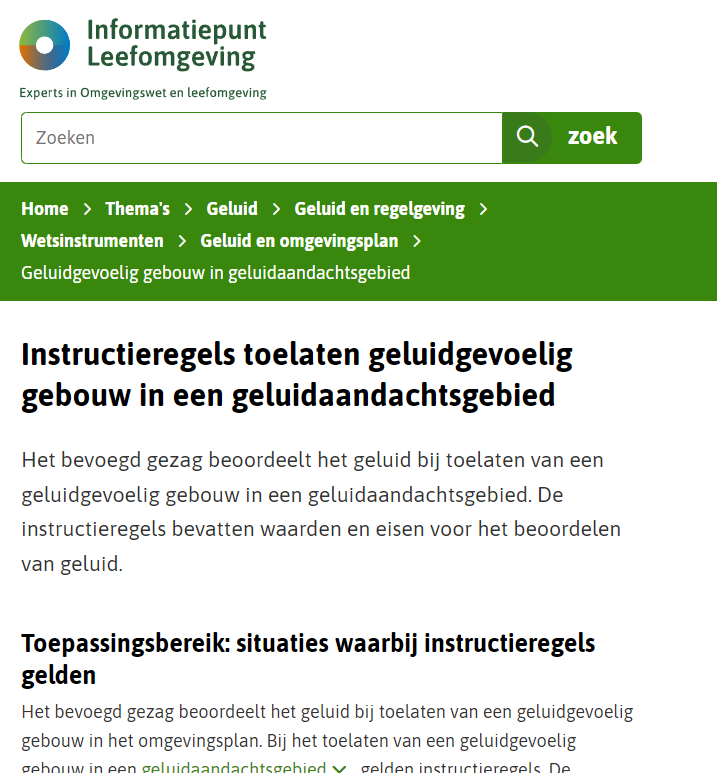 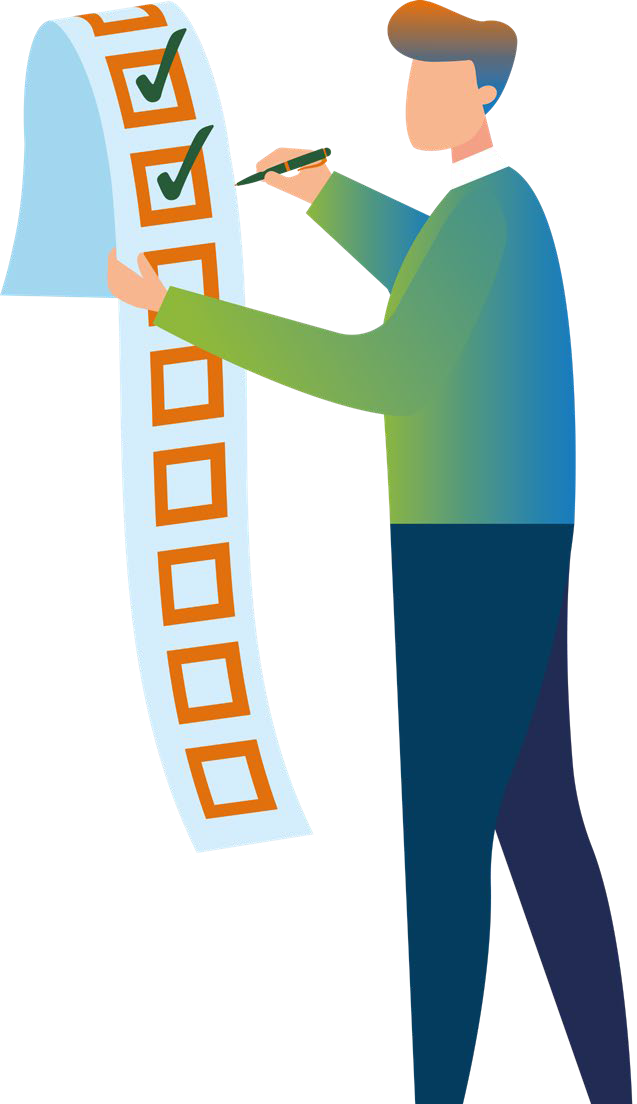 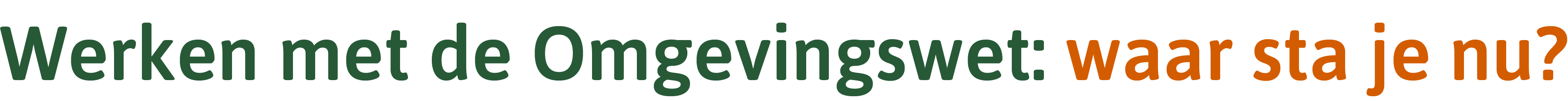 Uit de Helpdesk geluid
12
Monitoren en toezicht vraag 1-2
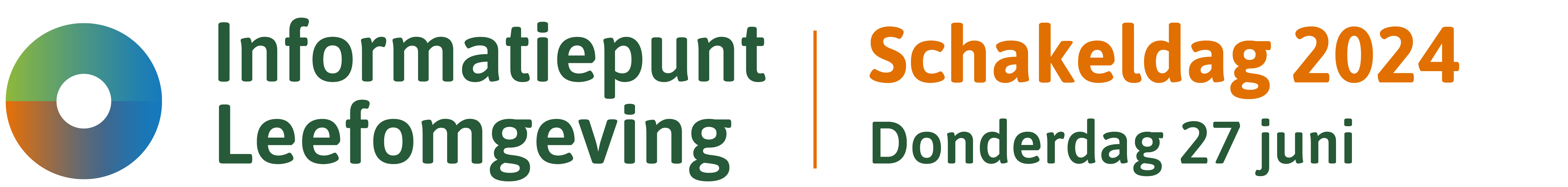 Dat hangt er vanaf.
Er staat een vrijstelling in artikel 22.61a lid 3 omgevingsplan. Op grond waarvan kan ik een bedrijf op een gezoneerd industrieterrein om een akoestisch onderzoek vragen?
Is het nodig

Artikel 22.60 omgevingsplan
Artikel 22.45 omgevingsplan
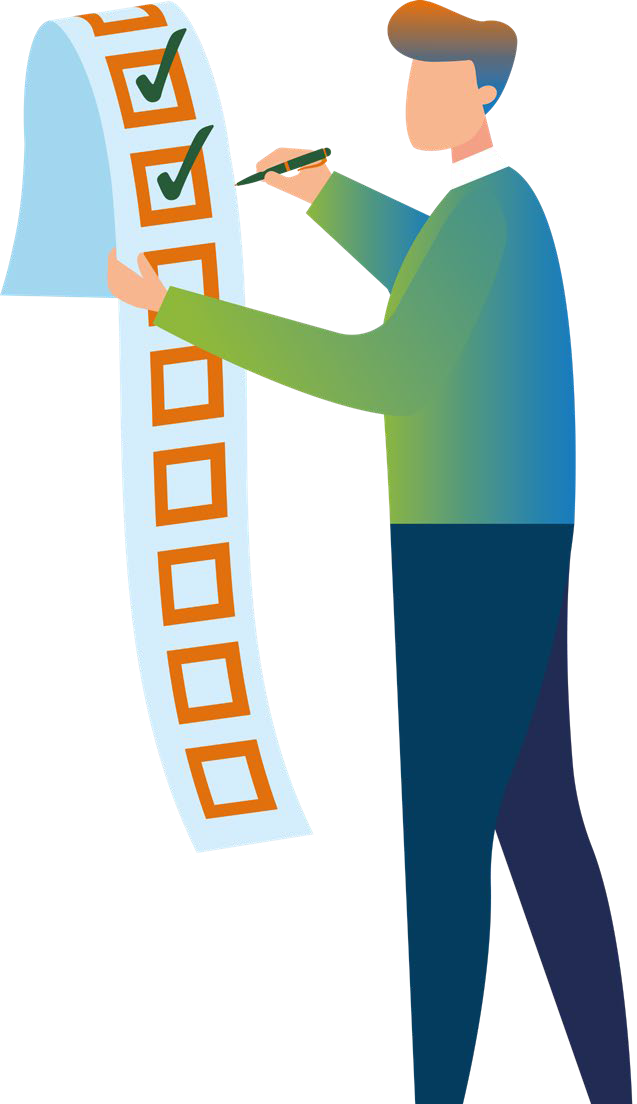 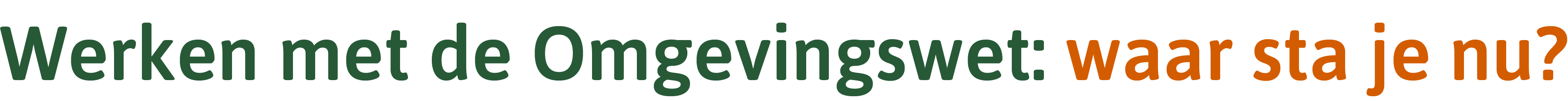 Uit de Helpdesk geluid
13
Monitoren en toezicht vraag 2-1
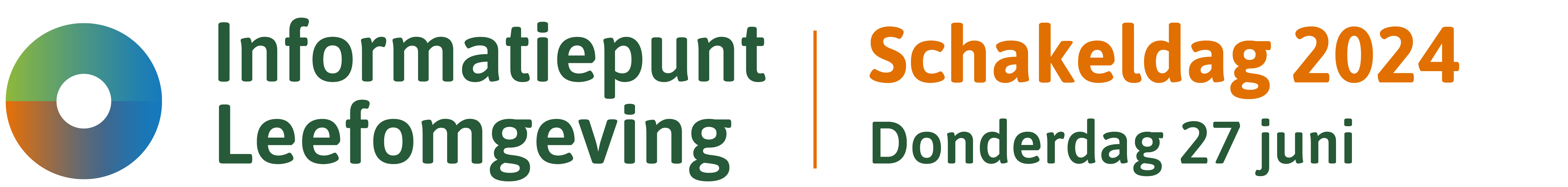 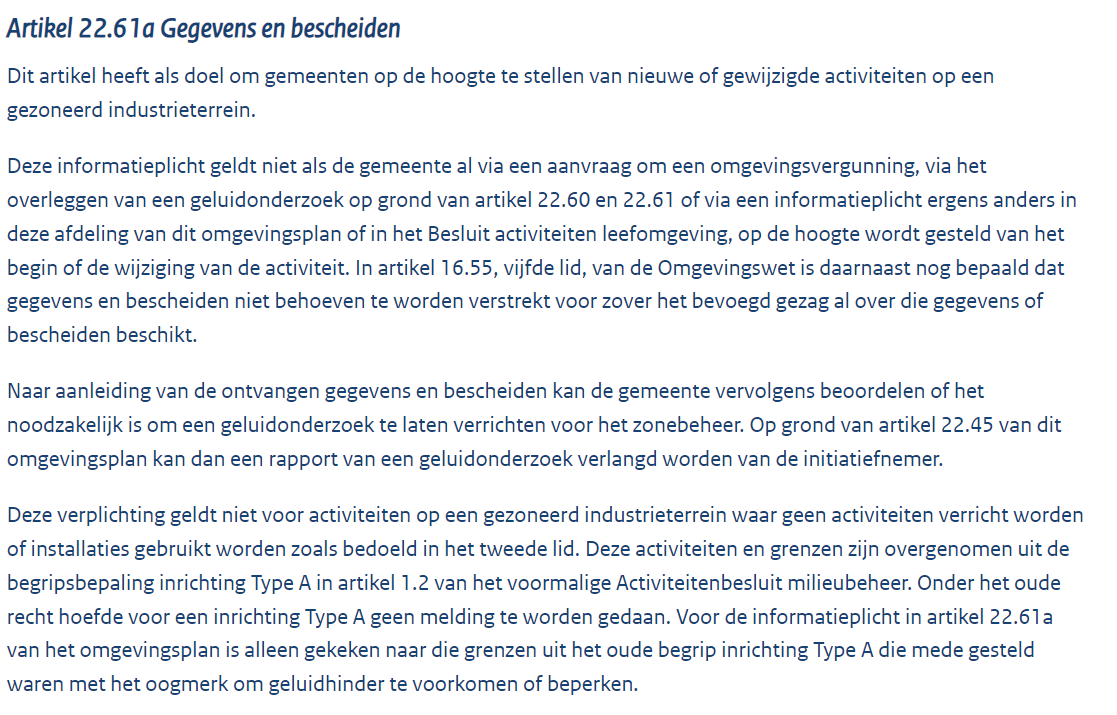 Artikelsgewijze toelichting uit:
Staatsblad 2022, nr 172.
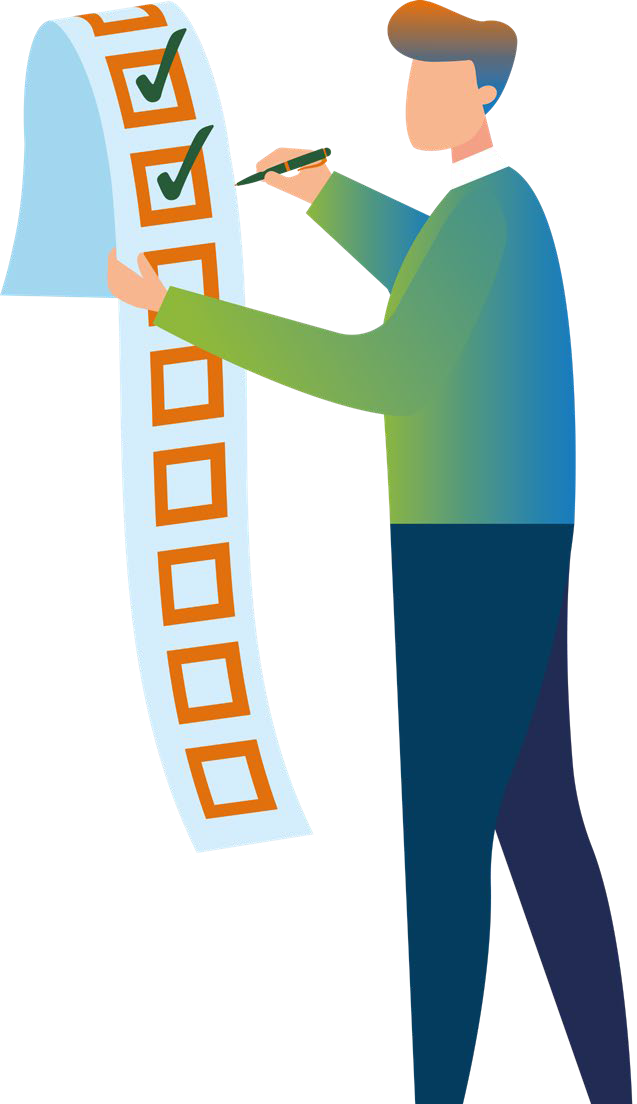 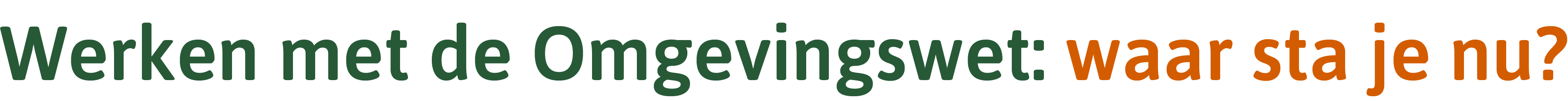 Uit de Helpdesk geluid
14
Monitoren en toezicht vraag 2-2
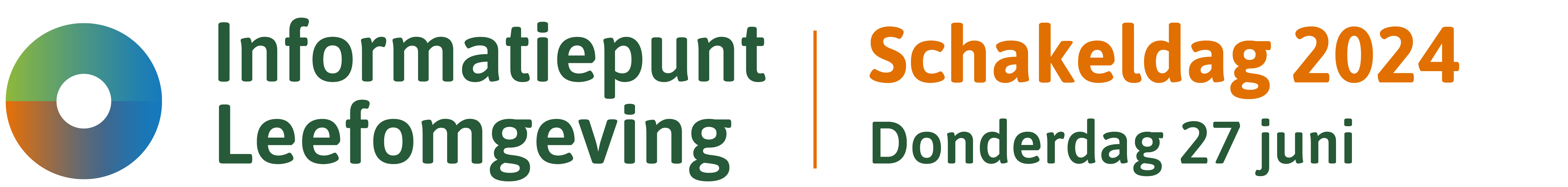 Dat hangt er van af.
Iemand geeft pianolessen aan huis. Op grond van welke artikelen kan er worden getoetst of het geluid dat wordt geproduceerd door deze activiteit binnen of buiten de gestelde normen valt?
Wel of niet onderdeel van wonen.

APV

Gesprek
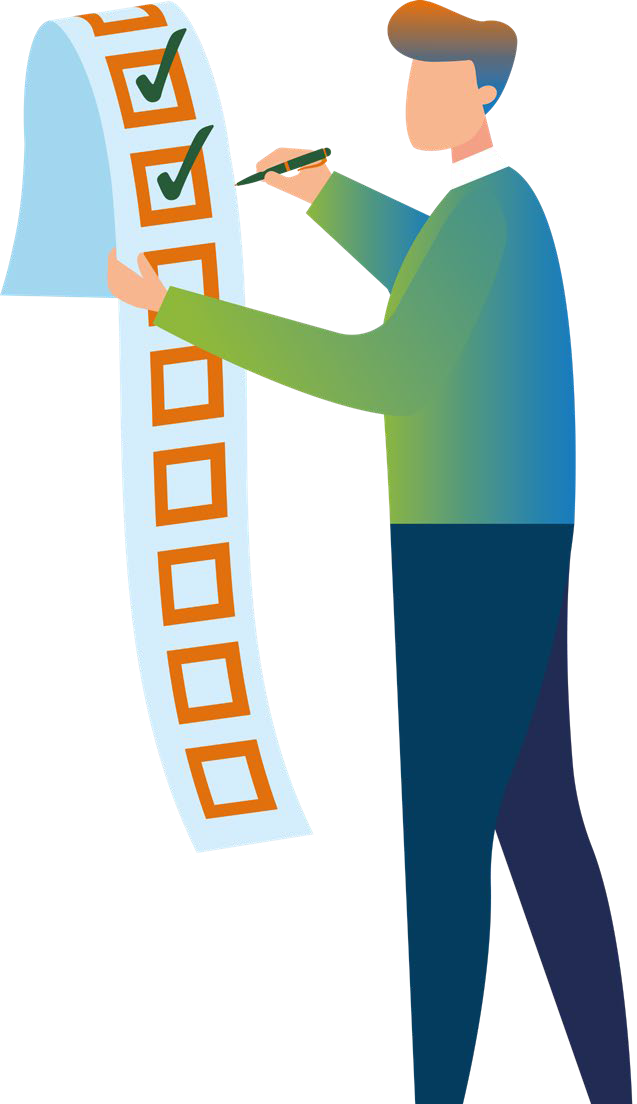 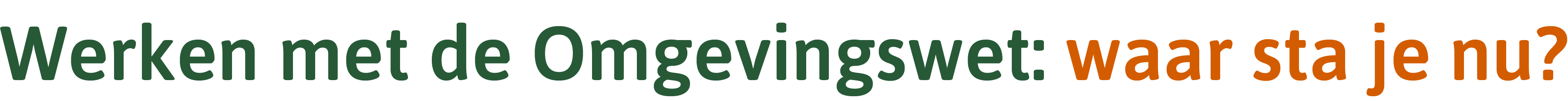 Uit de Helpdesk geluid
15
Monitoren en toezicht vraag 3-1
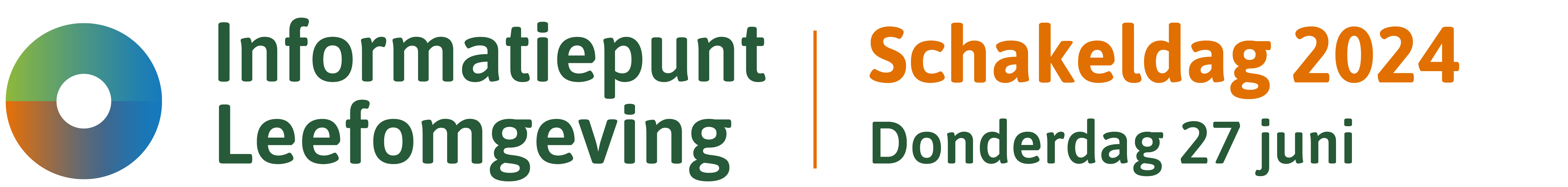 Dat hangt er van af.
Er komt een nieuwbouwplan, langs een provinciale weg en een gemeenteweg. Hoe moet ik geluid berekenen?
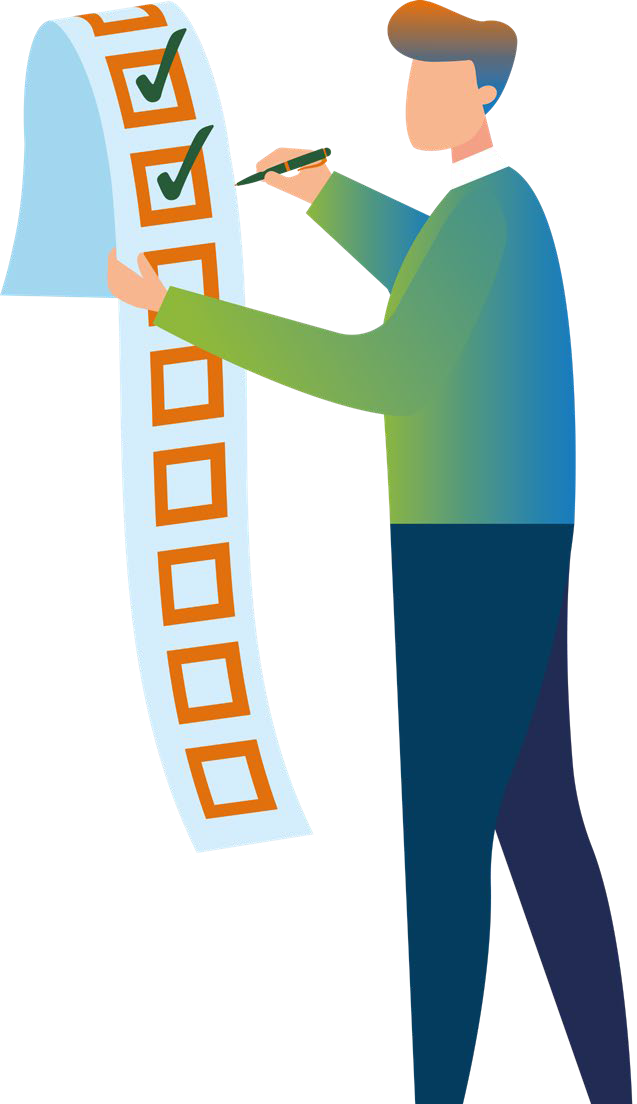 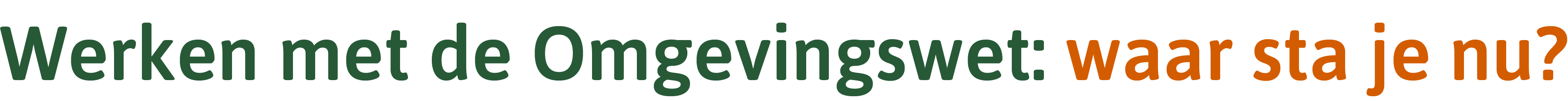 Uit de Helpdesk geluid
16
Nieuwe woning vraag 1-1
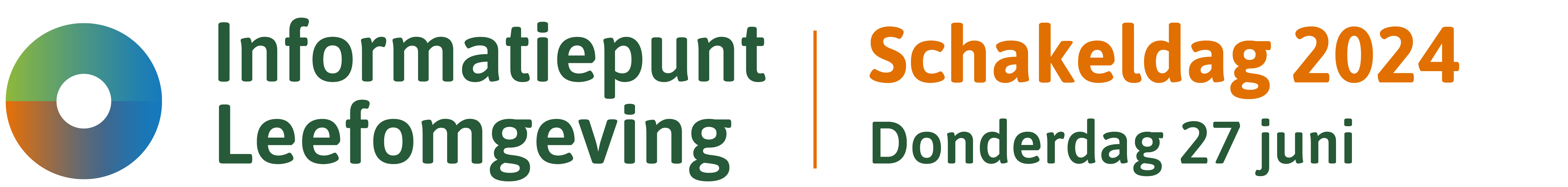 Nog geen gpp’s voor de provinciale weg
Provinciale weg met gpp’s
Ontwerpbesluit voor IWT
Oud recht
Oud recht  op grond van artikel 3.5 Awg – geluid door provinciale weg
Paragraaf 5.1.4.2a.4 Bkl – geluid per geluidbronsoort
Paragraaf 5.1.4.2a.4 Bkl – geluid door gemeentewegen
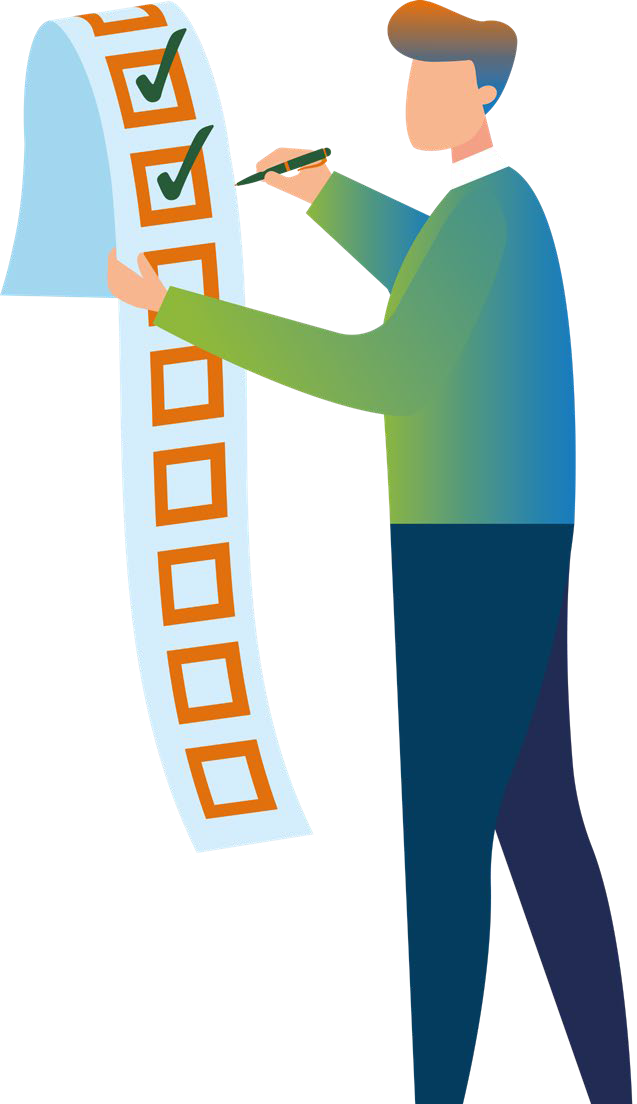 *Opvragen geluidbrongegevens RWS
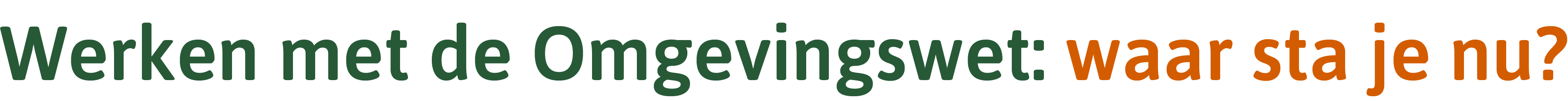 Uit de Helpdesk geluid
17
Nieuwe woning vraag 1-2
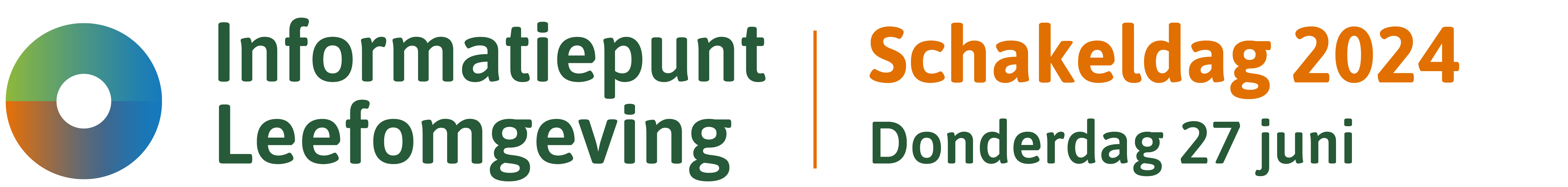 Nee.
Mag bij bouwen aangesloten worden bij de verbrede definitie van niet-geluidgevoelige gevel met bouwkundige maatregelen als volgens het bestemmingsplan een ‘dove gevel’ verplicht is?
‘Dove gevel’ Wgh -> Niet-geluidgevoelige gevel met bouwkundige maatregelen zonder te openen delen
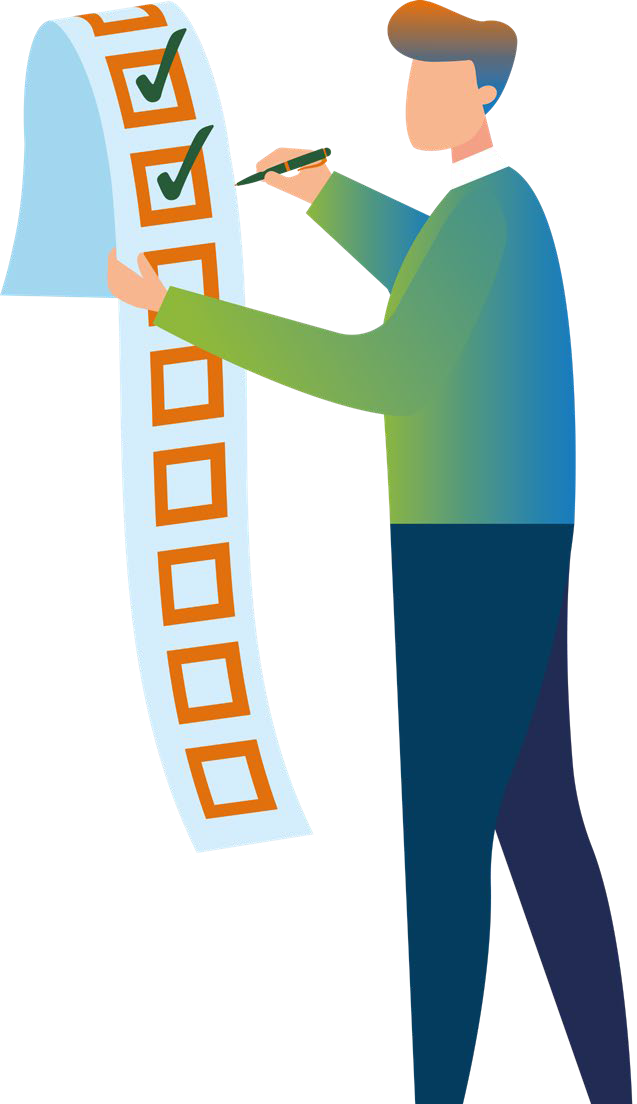 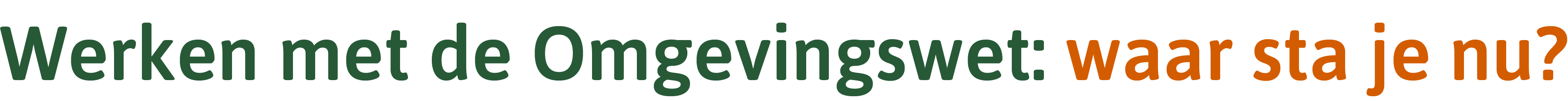 Uit de Helpdesk geluid
18
Nieuwe woning vraag 2-1
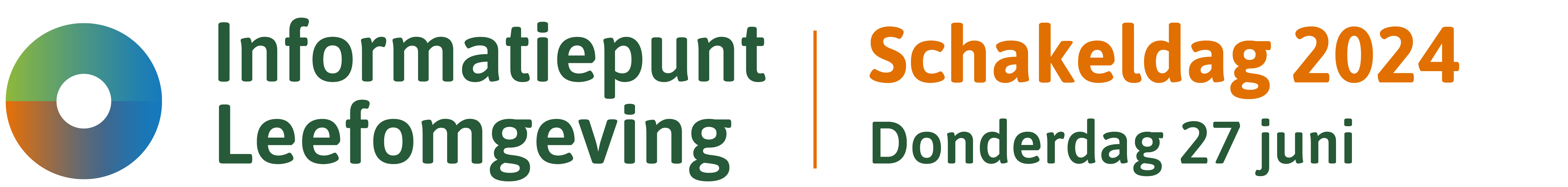 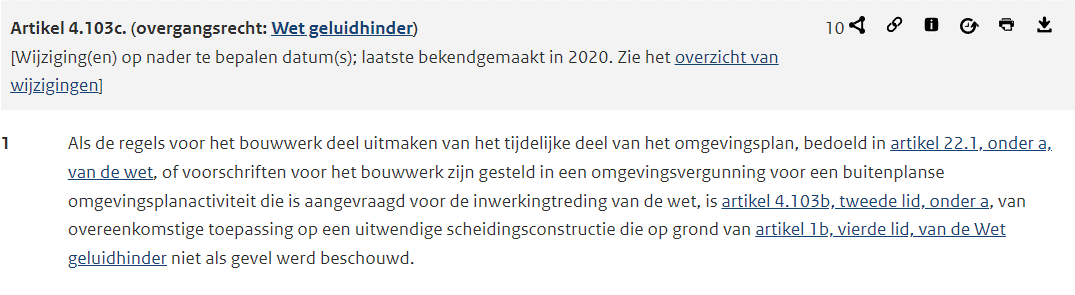 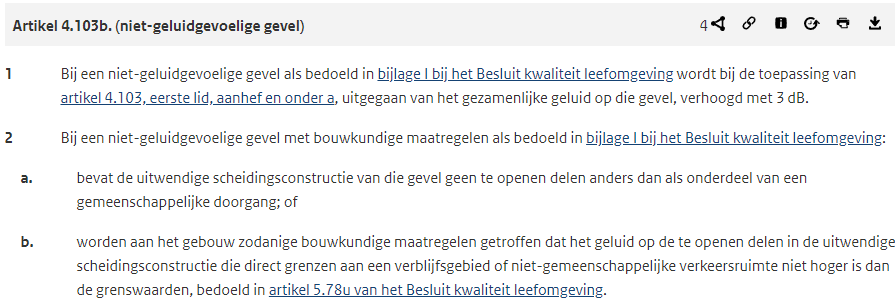 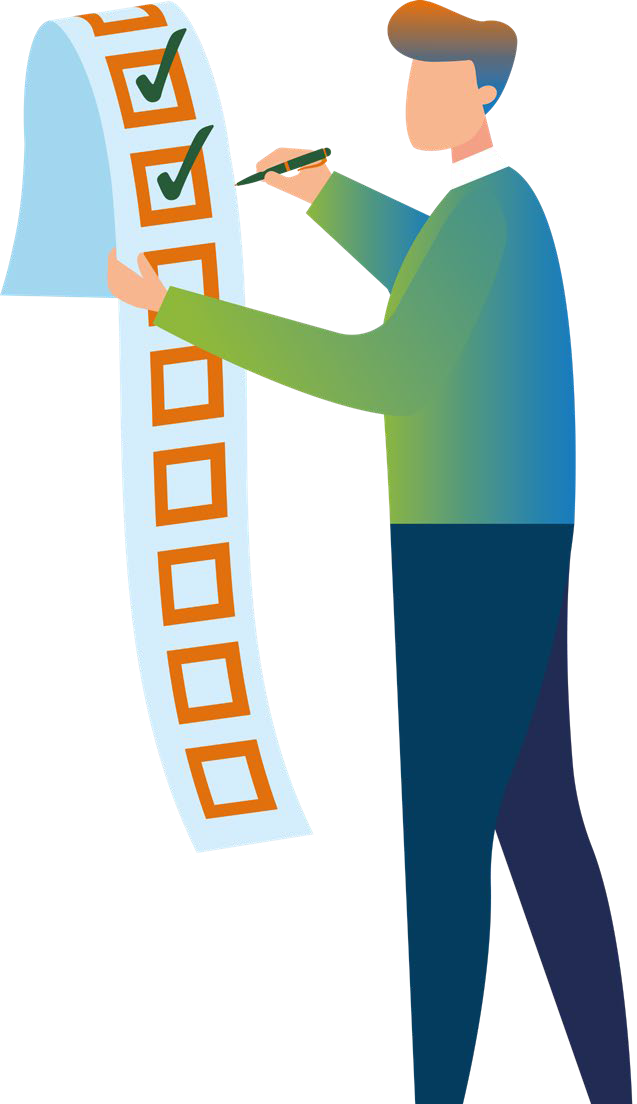 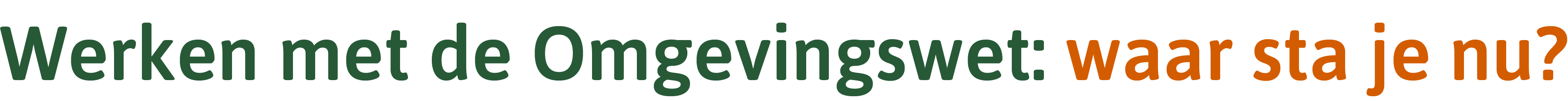 Uit de Helpdesk geluid
19
Nieuwe woning vraag 2-2
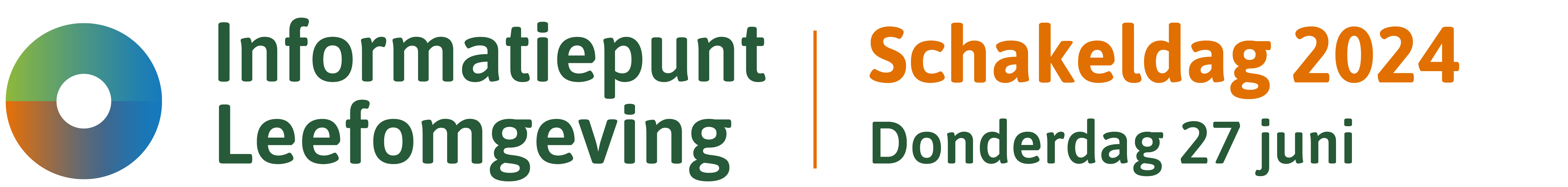 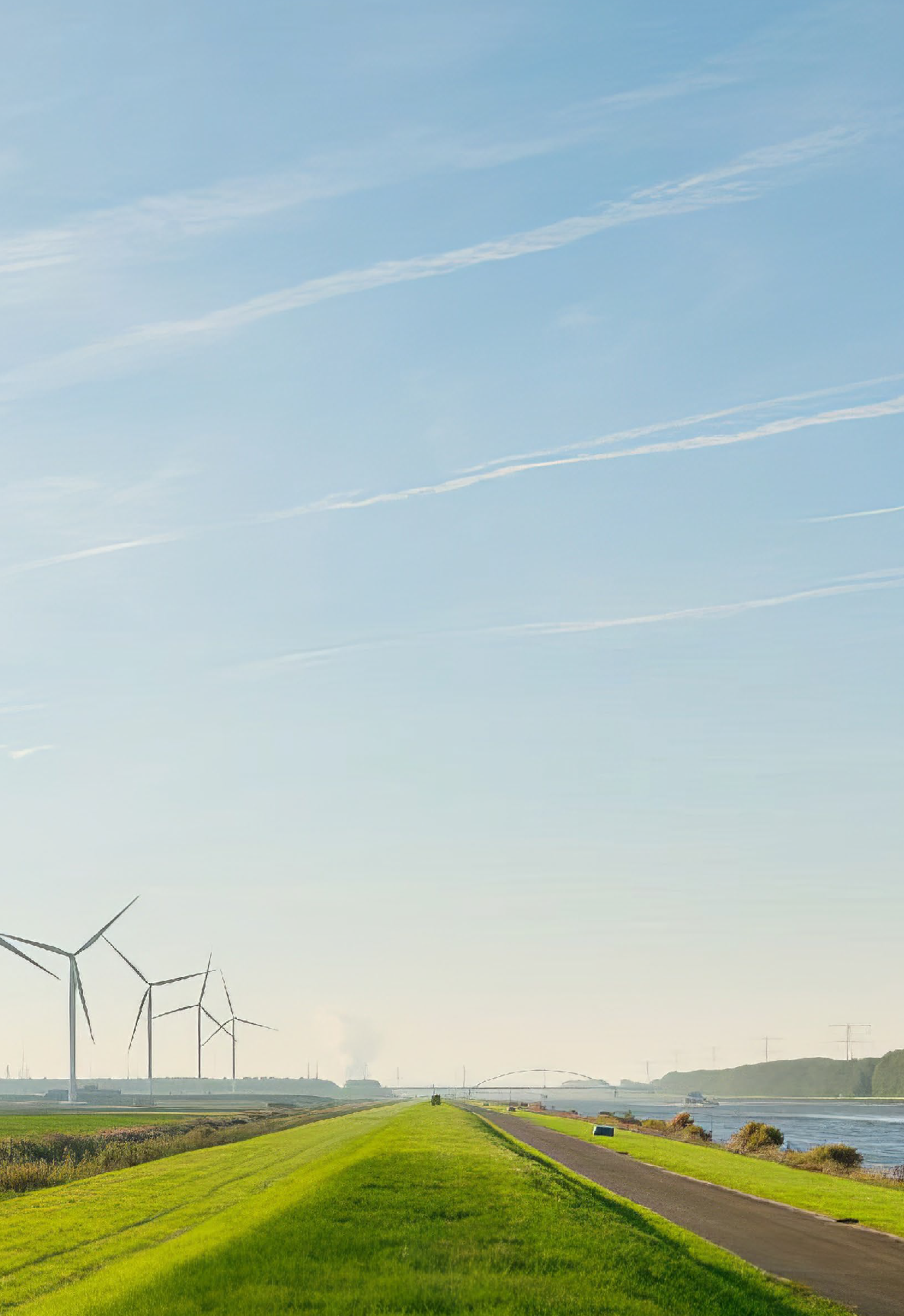 Via het vragenformulier op onze website kan je altijd vragen stellen. 

Kijk zelf ook eens op:
Wetten.overheid.nl
IPLO.nl
IPLO.nl/thema/geluid
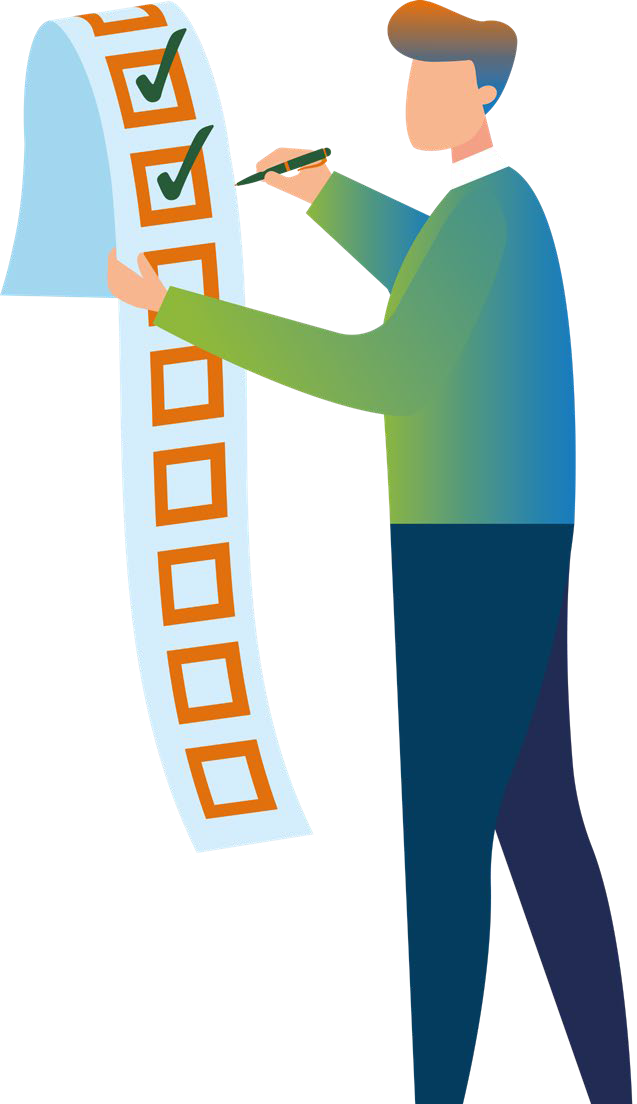 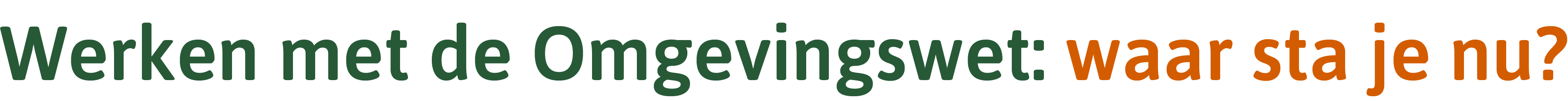 Uit de Helpdesk geluid
20
Eindscherm